Nhiệt liệt chào mừng các thầy cô giáo
Đến dự giờ tiết Toán
Lớp 3A2
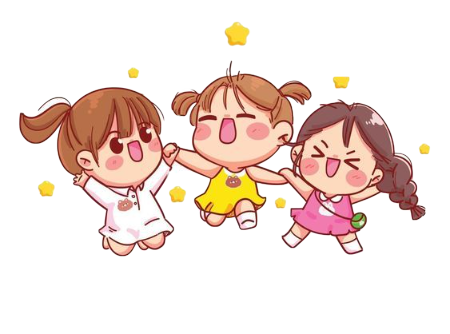 Giáo viên chủ nhiệm: Phạm Thị Lan Anh
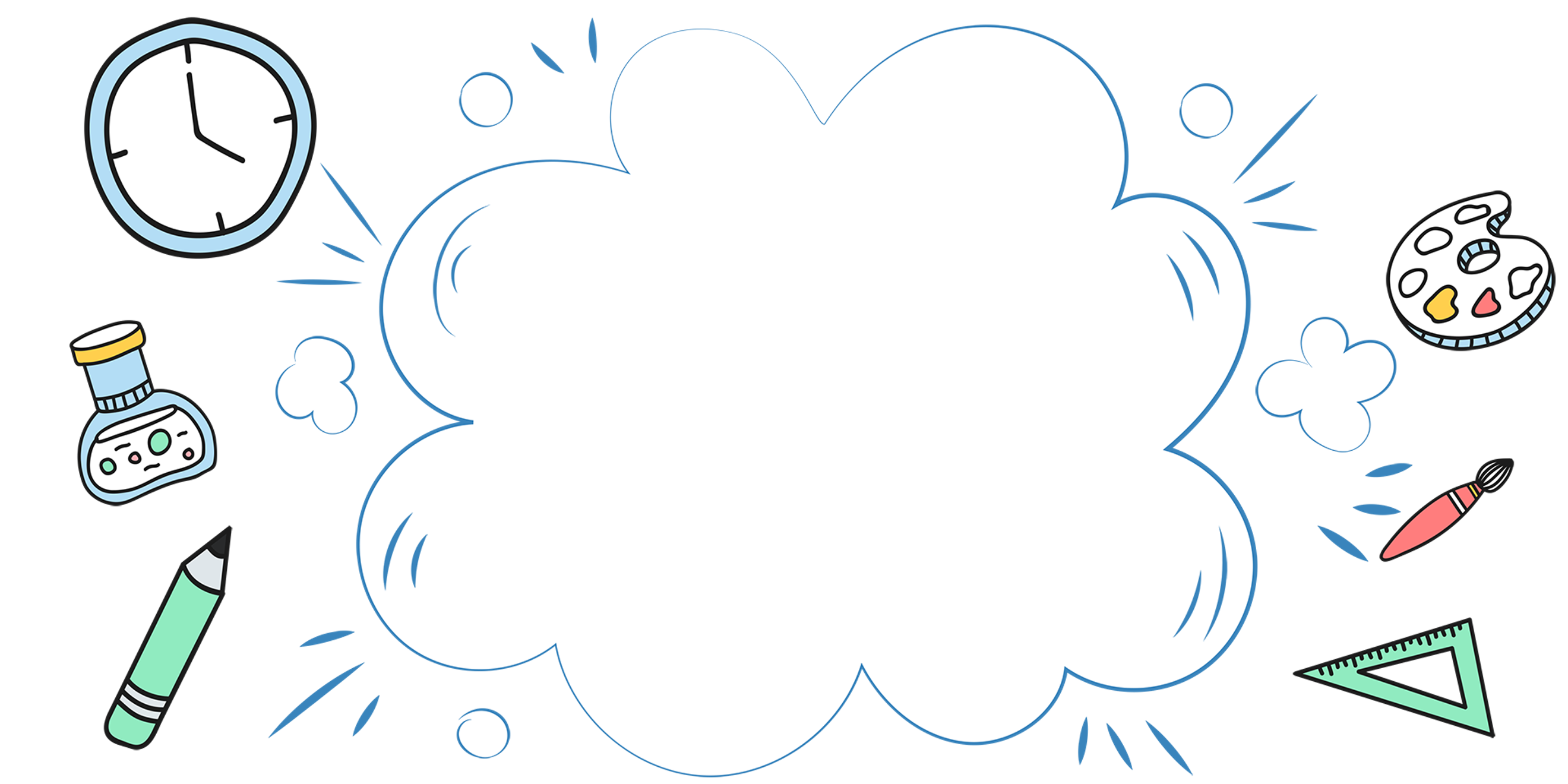 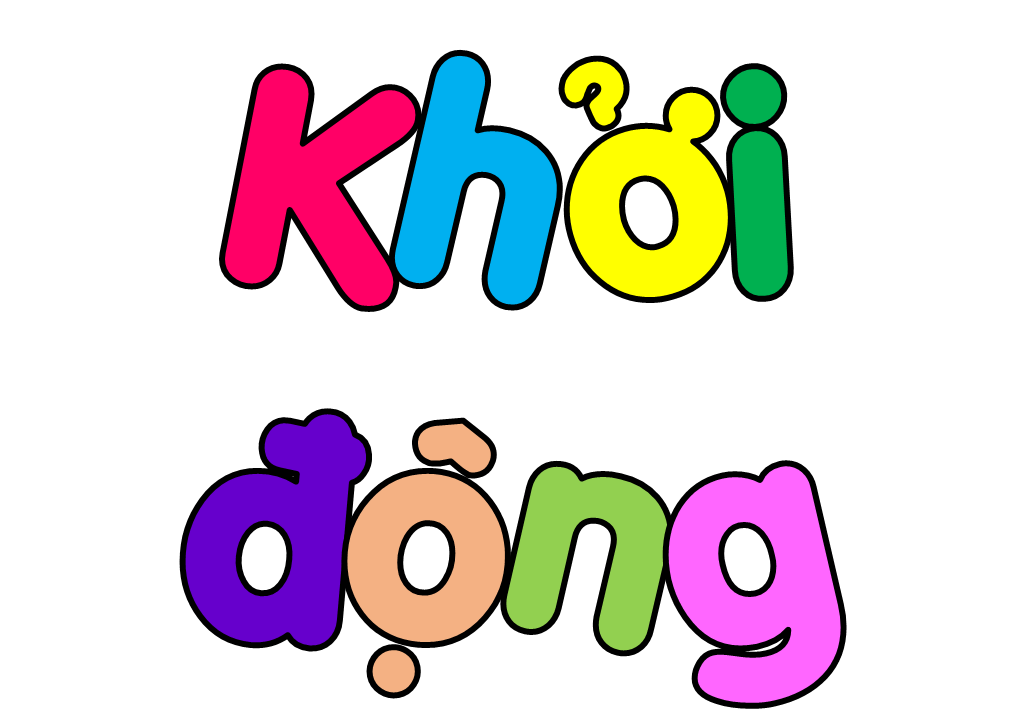 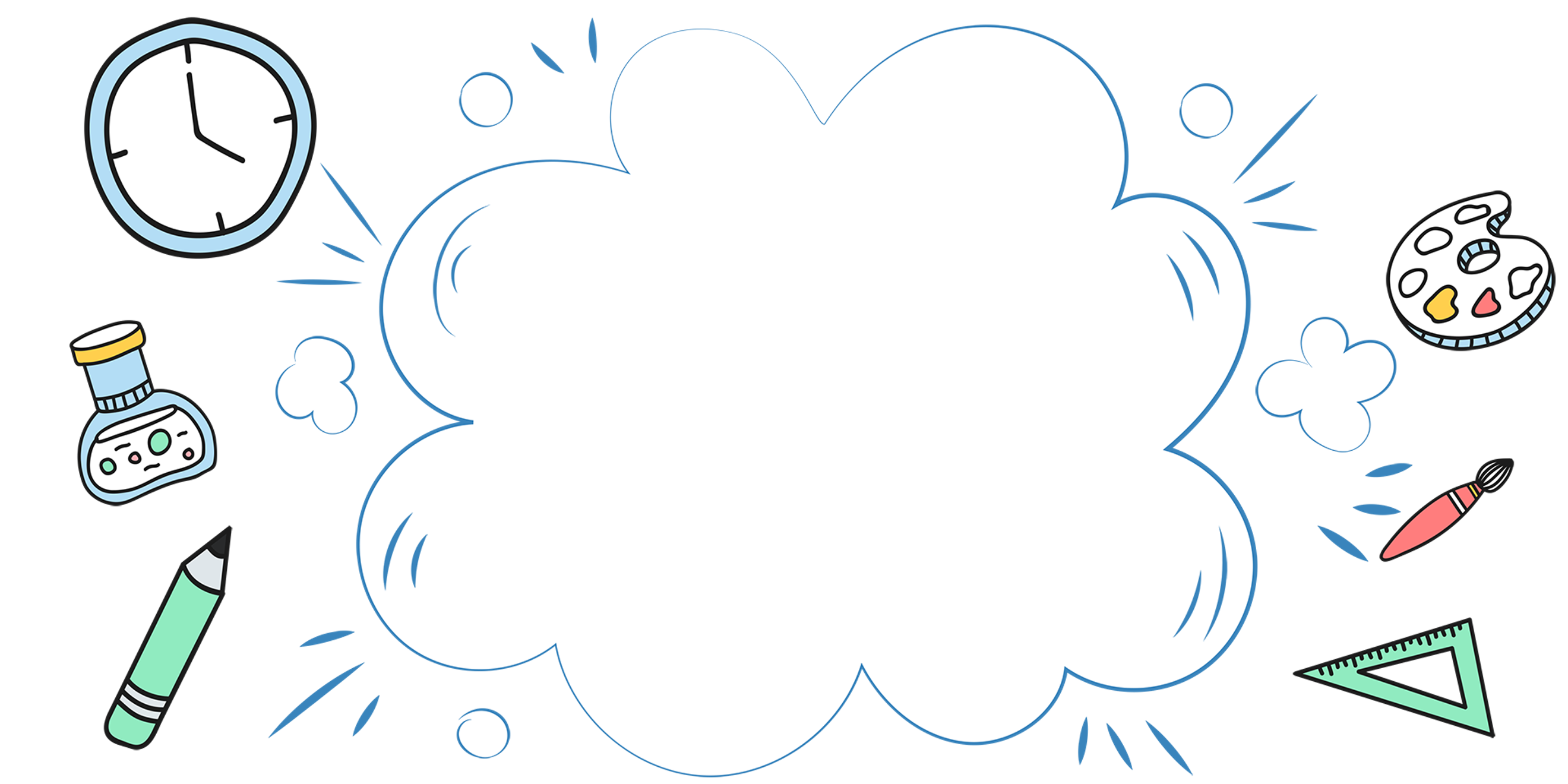 Trò chơi:
 ĐỐ BẠN
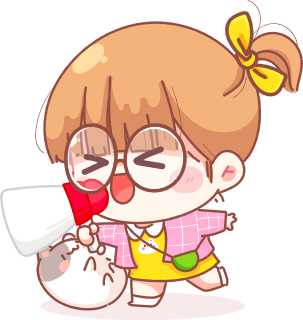 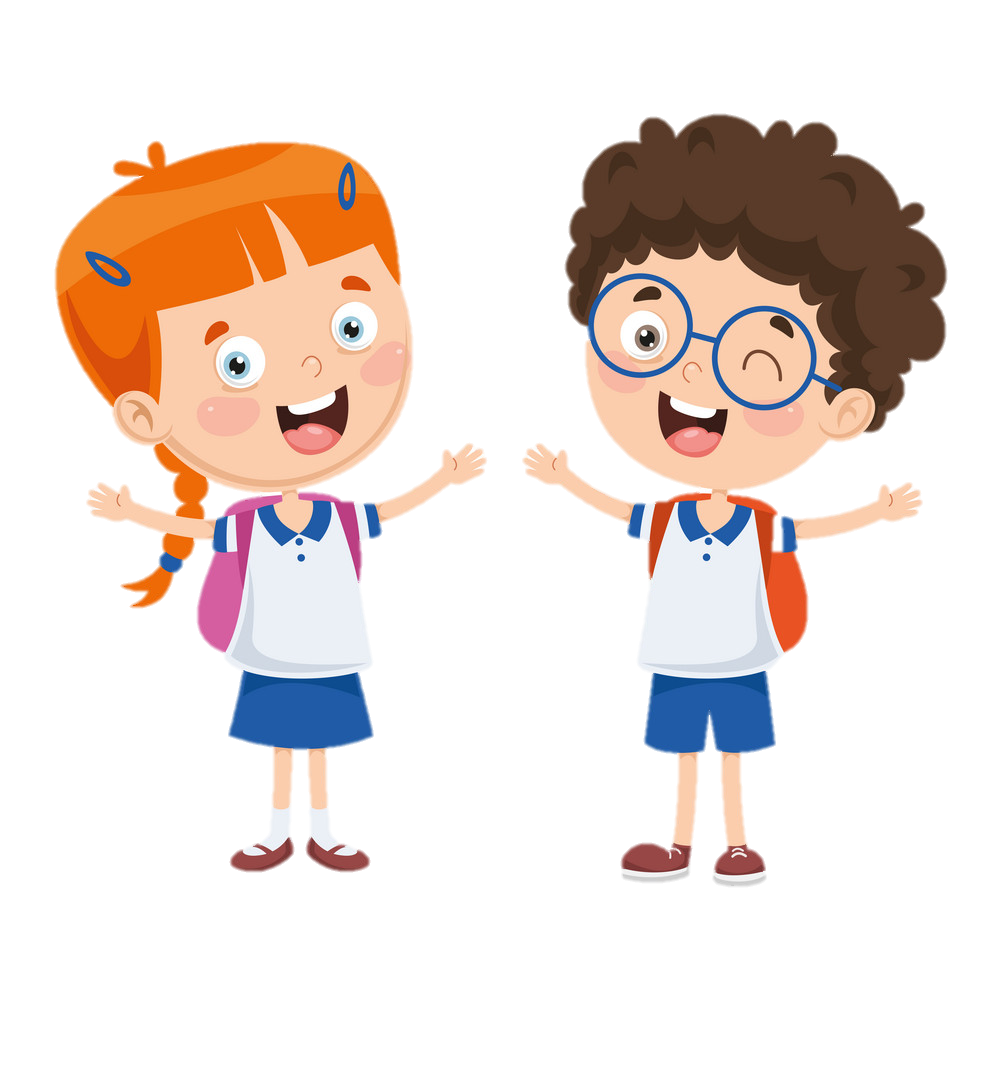 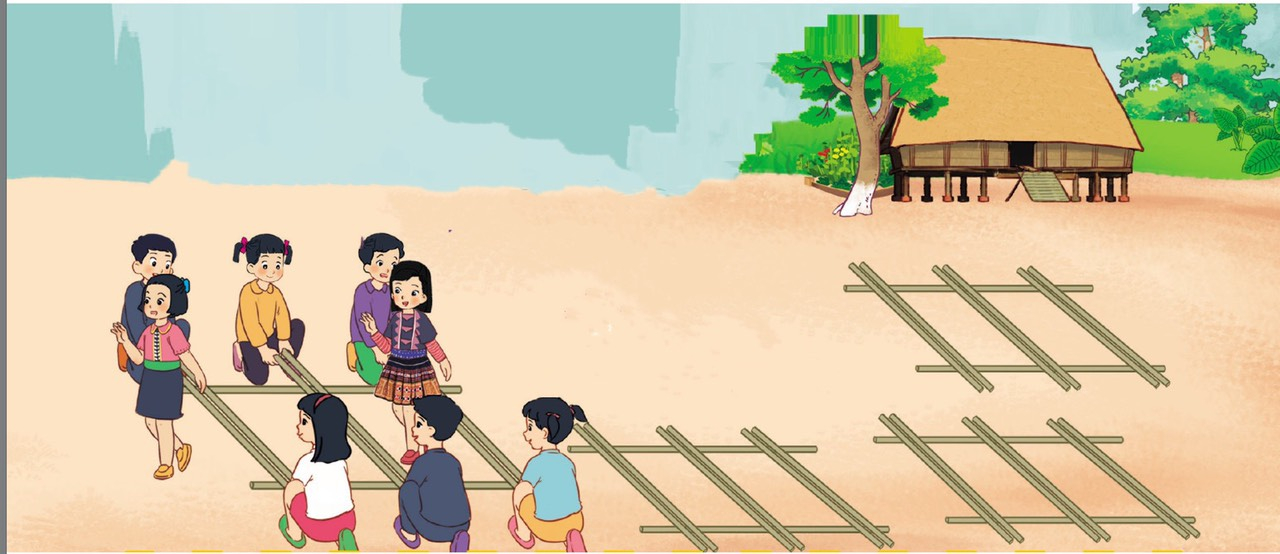 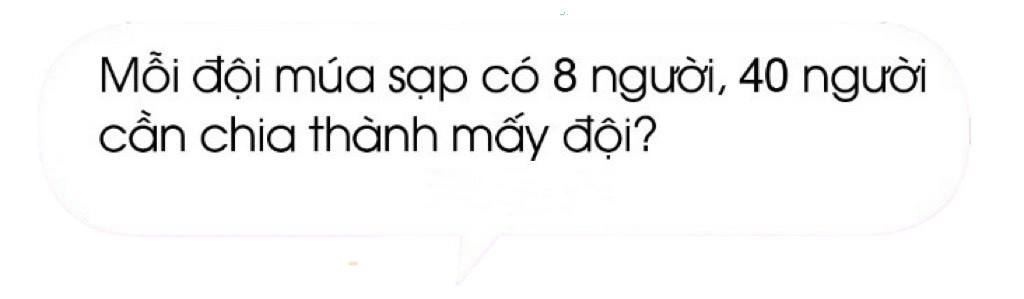 40 : 8 = ?
8 x 5 = 40 
40 : 8 = 5
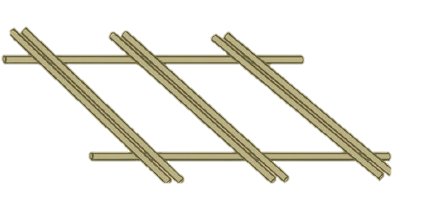 Khám phá 
kiến thức
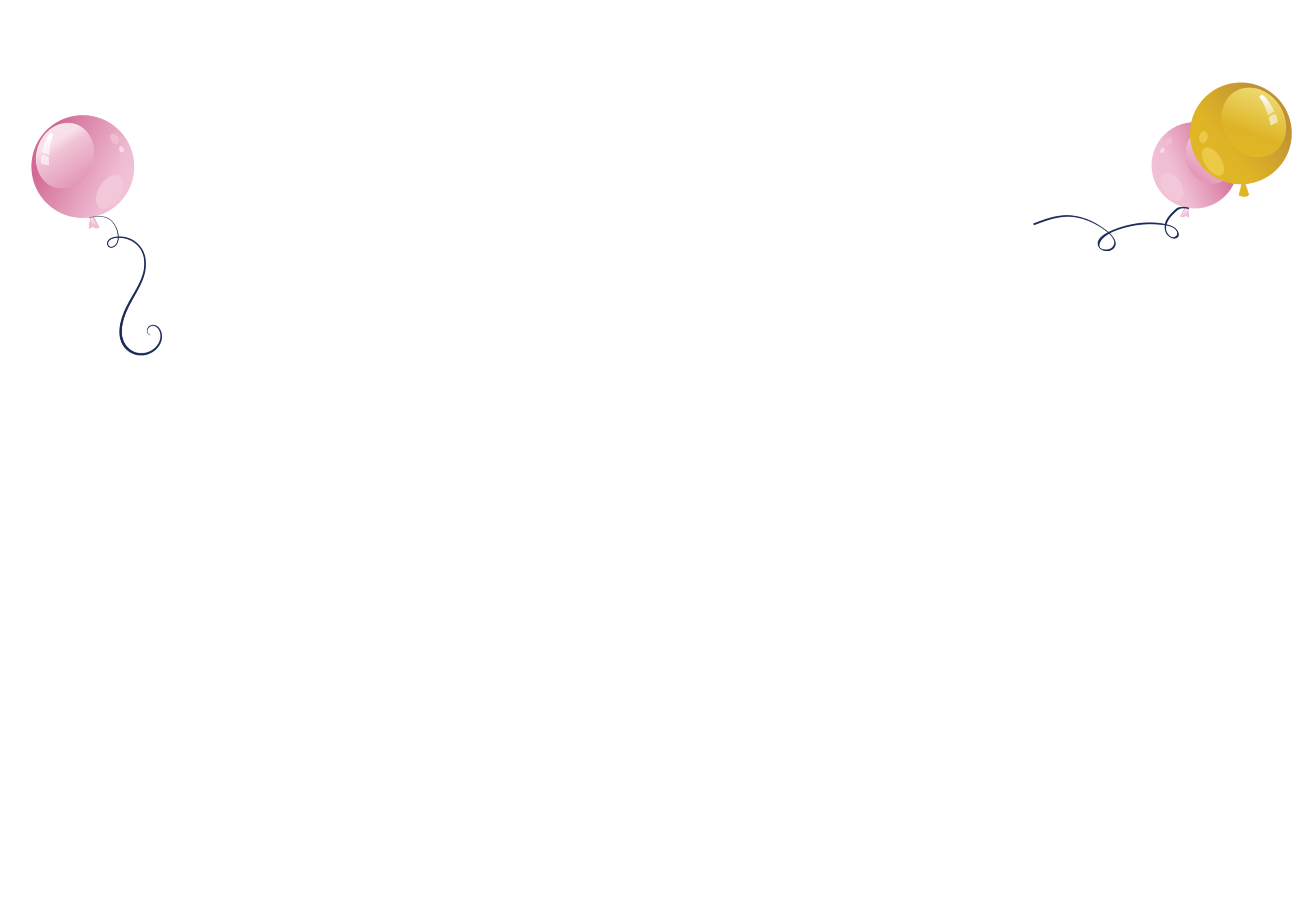 Làm việc nhóm 4
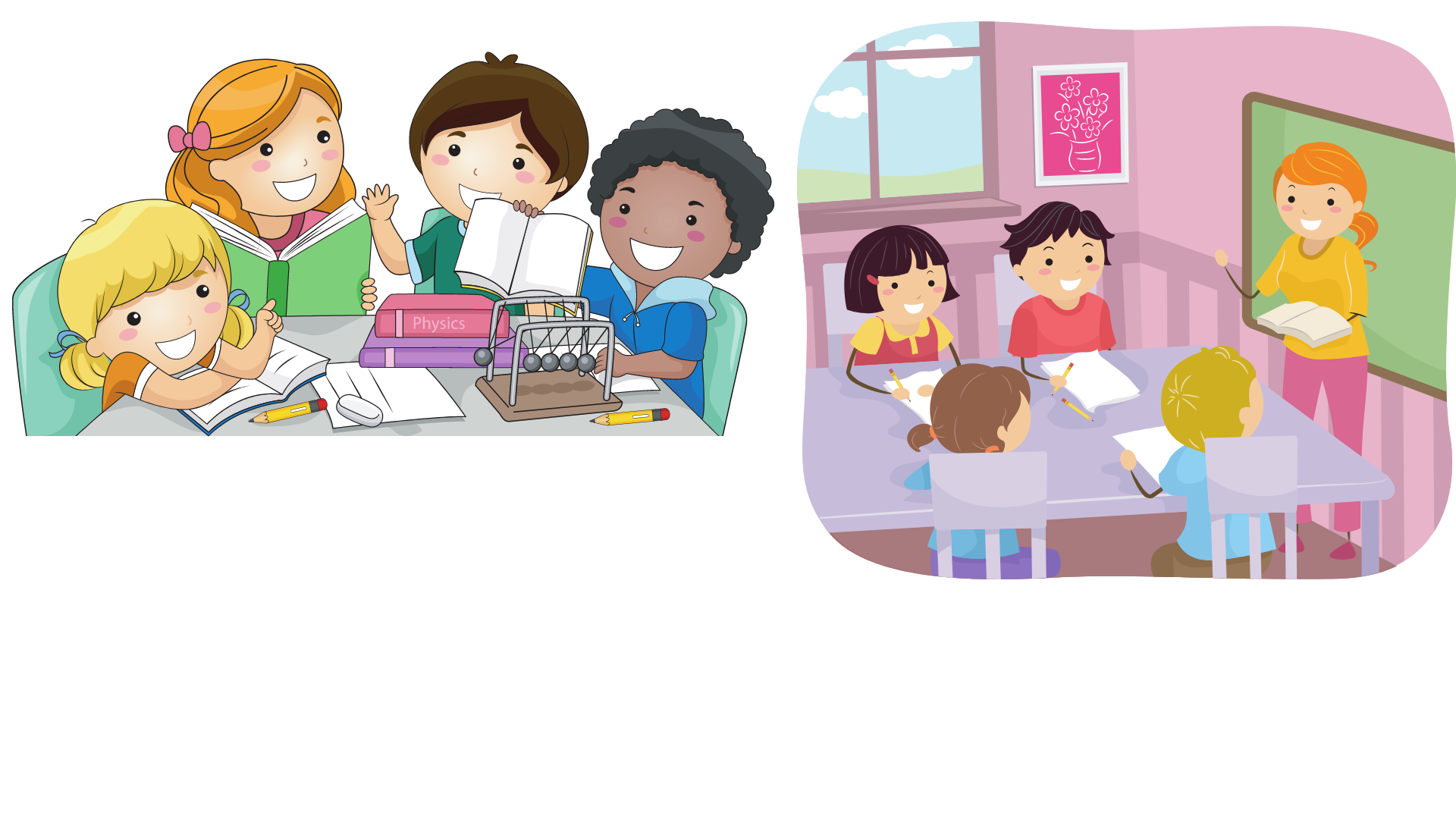 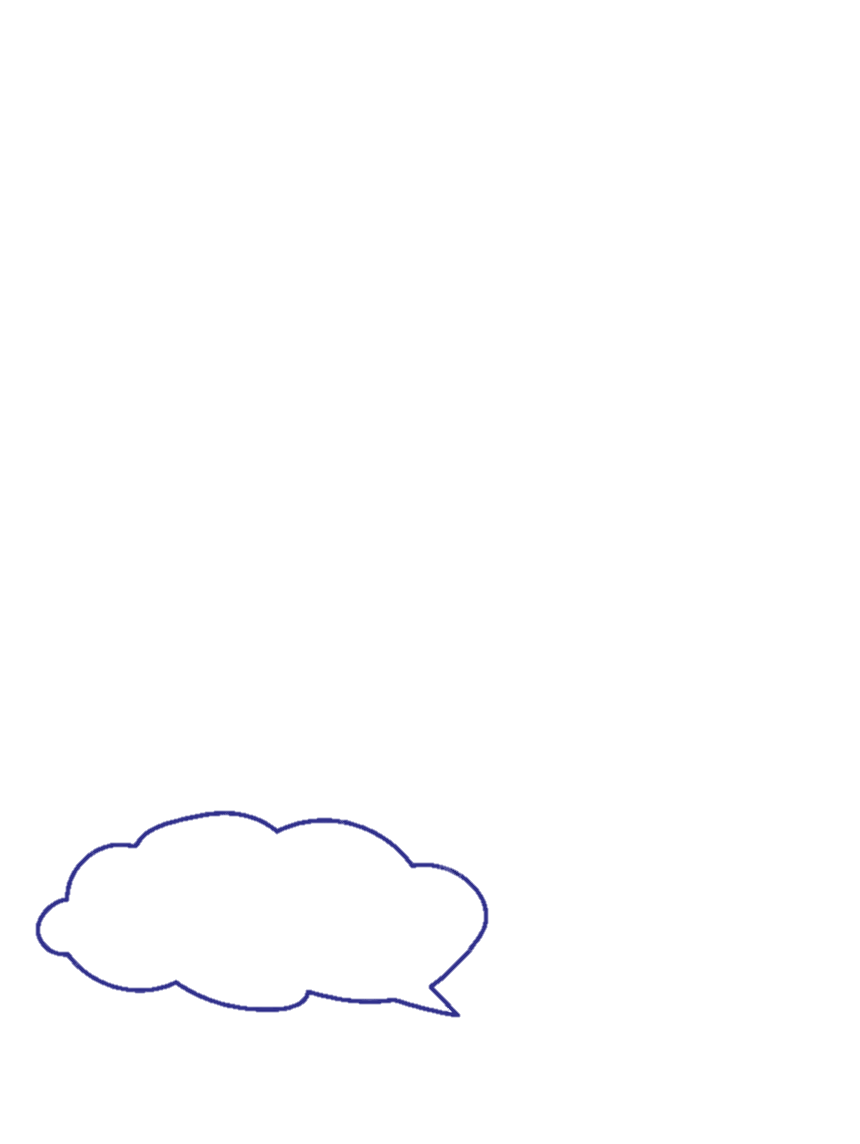 Yêu cầu: 
Hãy chia sẻ các phép tính thuộc bảng chia 8 mà con biết.
Viết các phép tính thuộc bảng chia 8 mà nhóm con cho là đúng vào thẻ và gắn vào bảng nhóm.
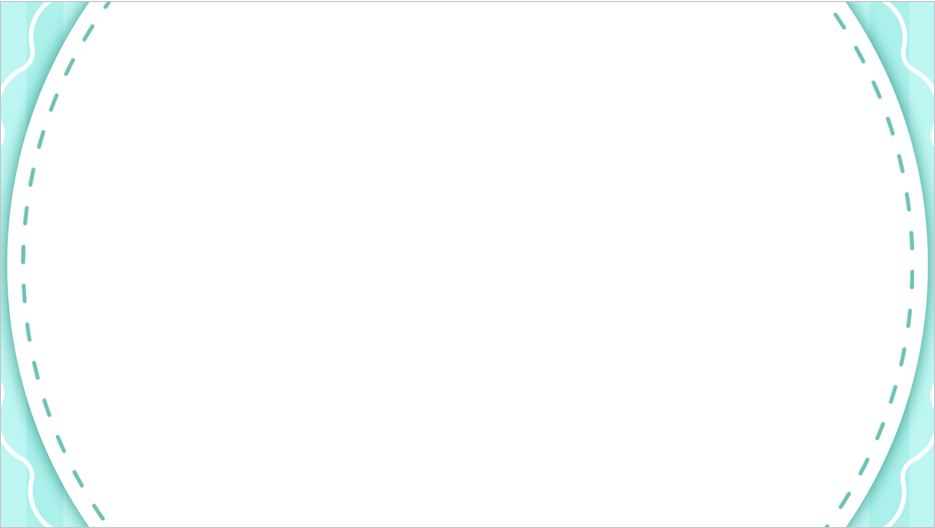 Bảng nhân 8
Bảng chia 8
1
 2
 3
 4
 5
 6
 7
 8
 9
10
8
8
8
8
8
8
8
8
8
8
8 x  1 =   8
8 x  2 =  16
8 x  3 =  24
8 x  4 =  32
8 x  5 =  40
8 x  6 =  48
8 x  7 =  56
8 x  8 =  64
8 x  9 =  72
8 x 10 = 80
8
16
24
32
40
48
56
6472
80
: 
: 
: 
: 
: 
: 
: 
: 
: 
:
=  
=  
=  
=  
=  
=  
=  
=  
=  
=
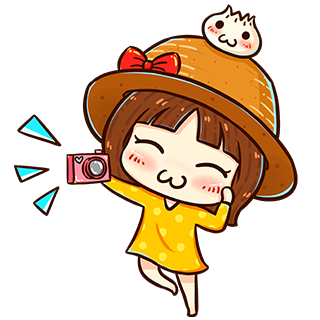 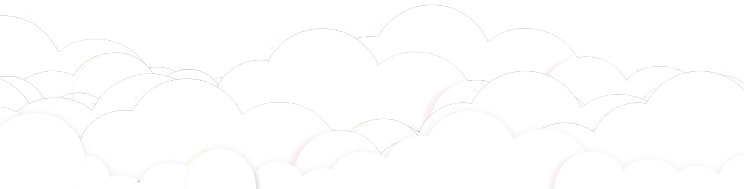 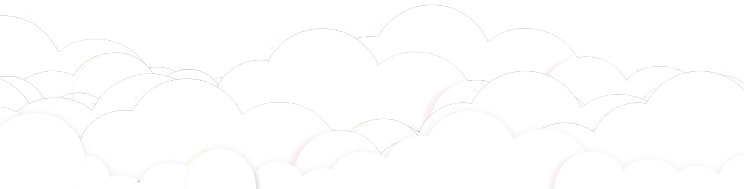 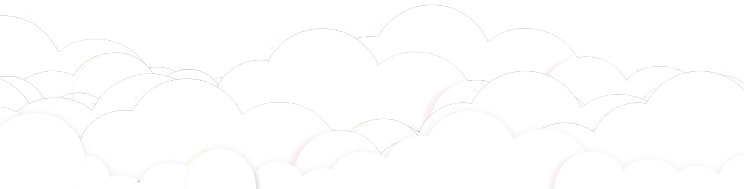 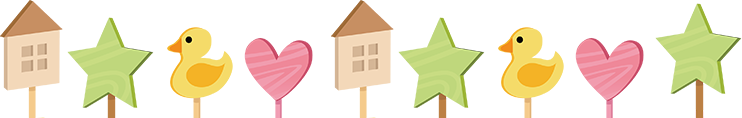 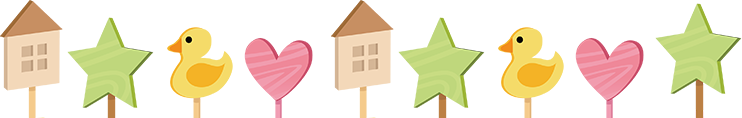 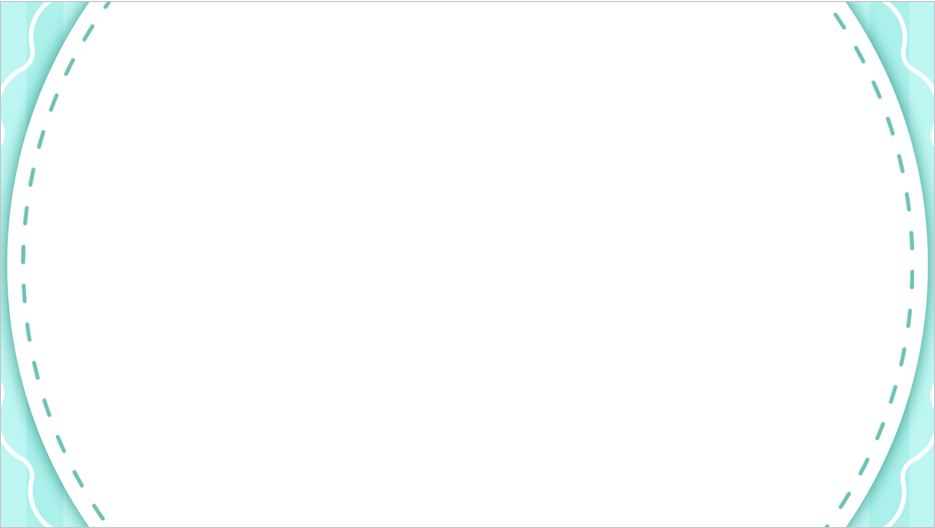 Bảng chia 8
8
8  : 8 =  1
16  : 8 =  2
24  : 8 =  3
32  : 8 =  4
40 :  8 =  5
48 :  8 =  6
56 :  8 =  7
64 :  8 =  8
72 :  8 =  9
80 :  8 = 10
+ 8
+ 1
8
+ 8
+ 1
8
+ 1
+ 8
8
Trong bảng chia 8, khi số bị chia tăng lên 8 đơn vị thì thương tăng lên 1 đơn vị.
8
8
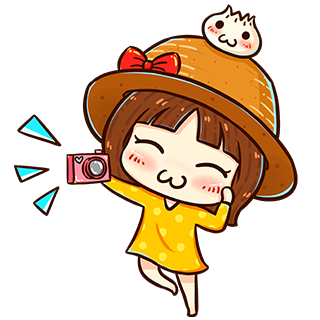 8
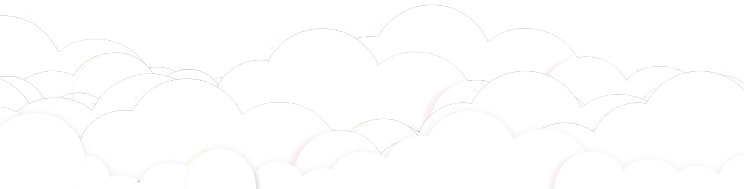 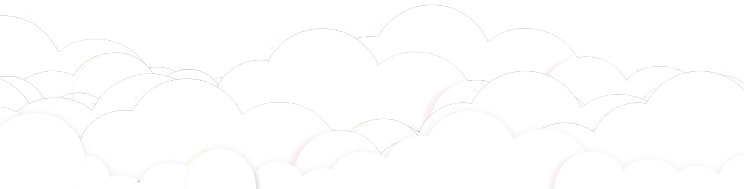 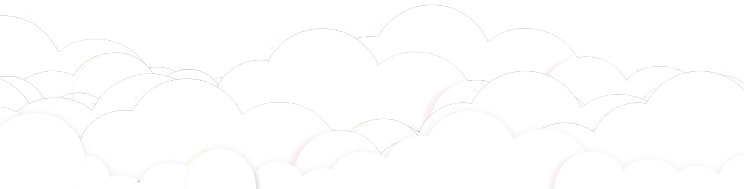 8
8
8
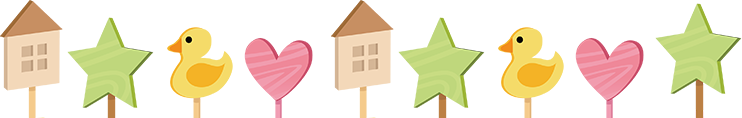 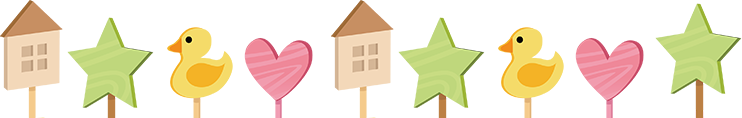 Bảng chia 8
8 : 8 = 1
16 : 8 = 2
24 : 8 = 3
32 : 8 = 4
40 : 8 = 5
48 : 8 = 6
56 : 8 = 7
64 : 8 = 8
72 : 8 = 9
80 : 8 = 10
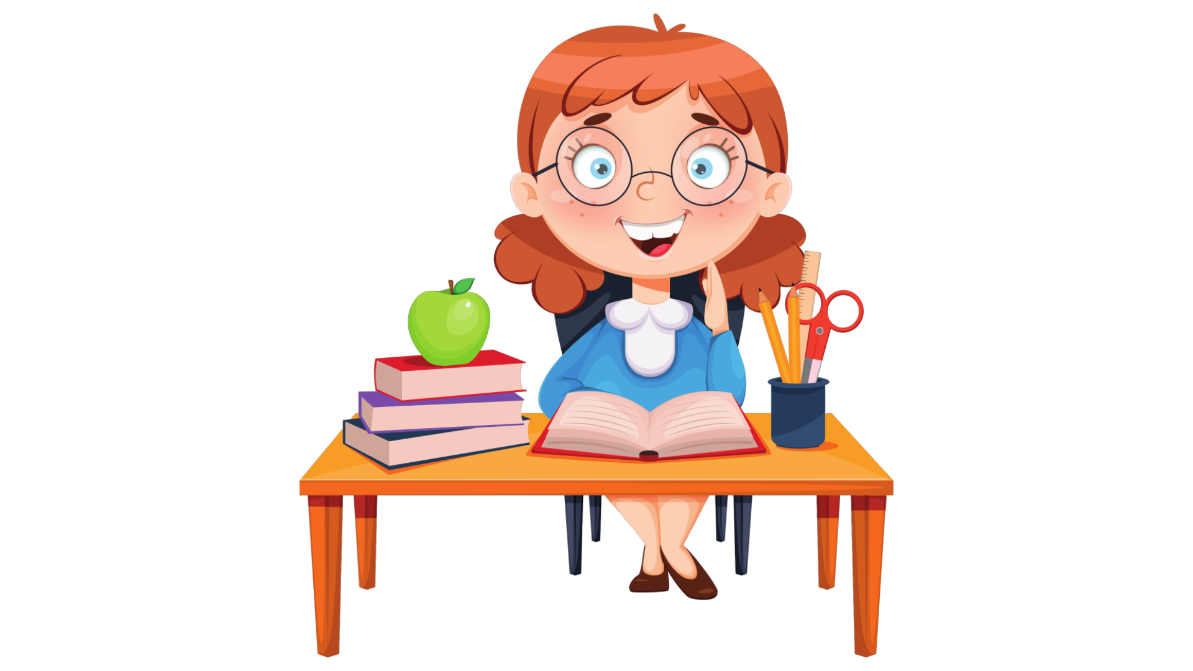 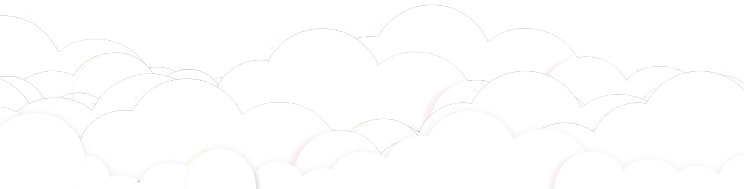 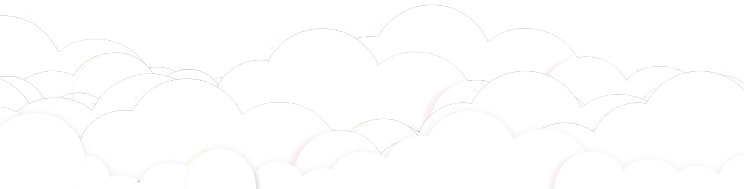 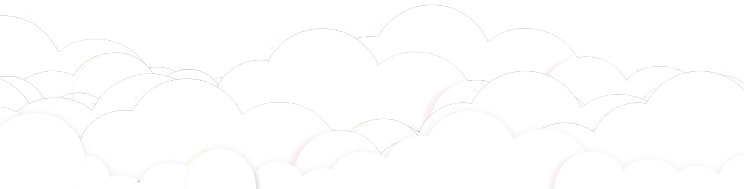 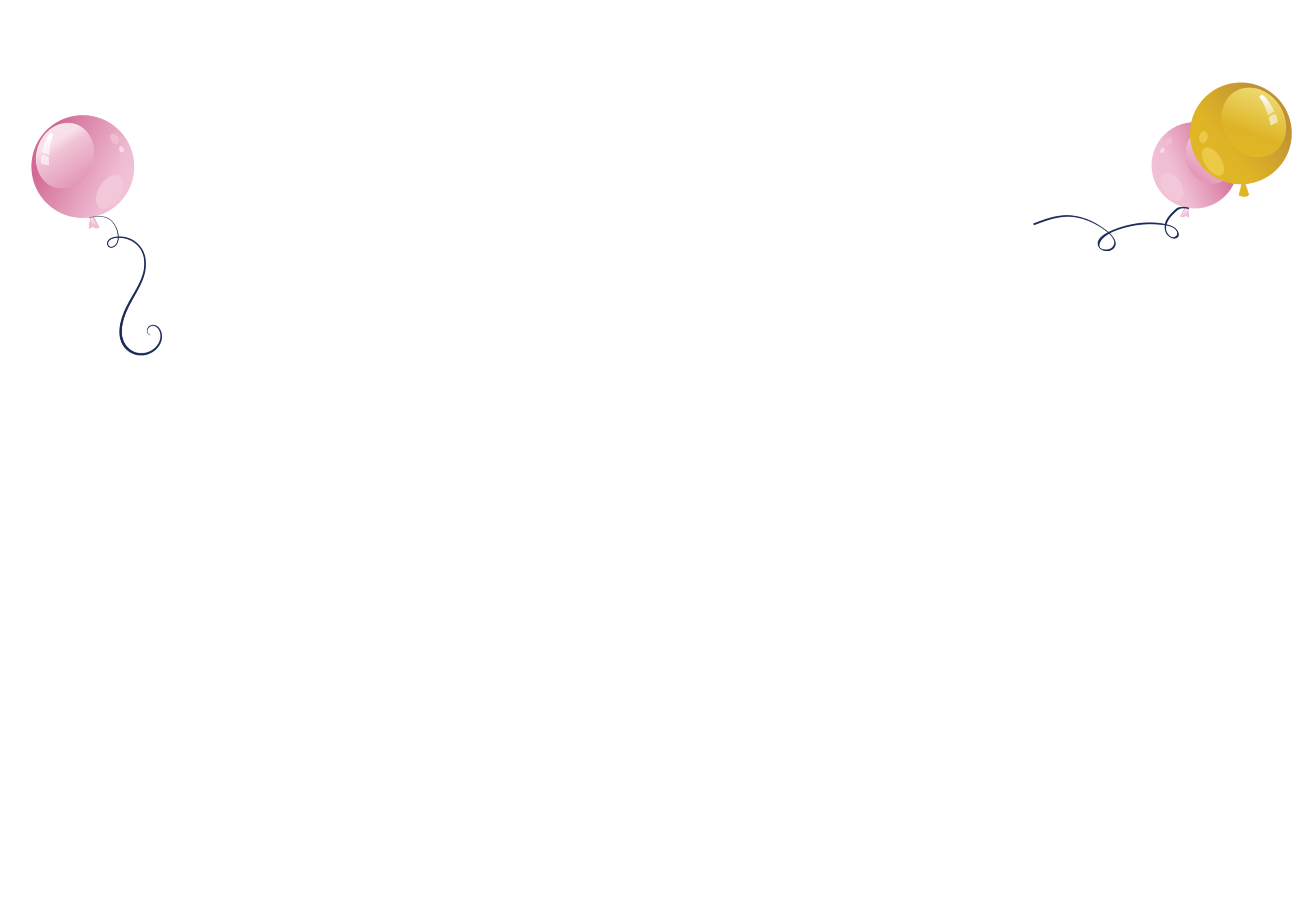 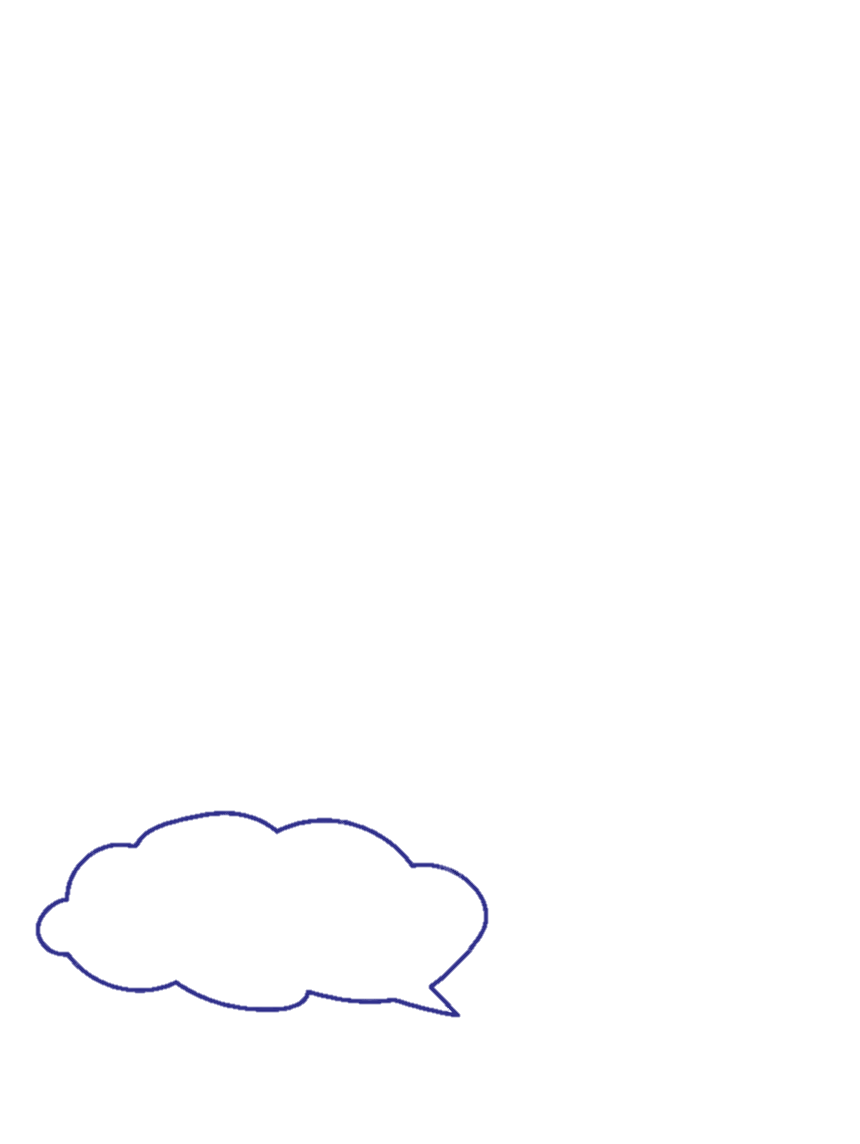 Làm việc nhóm bàn
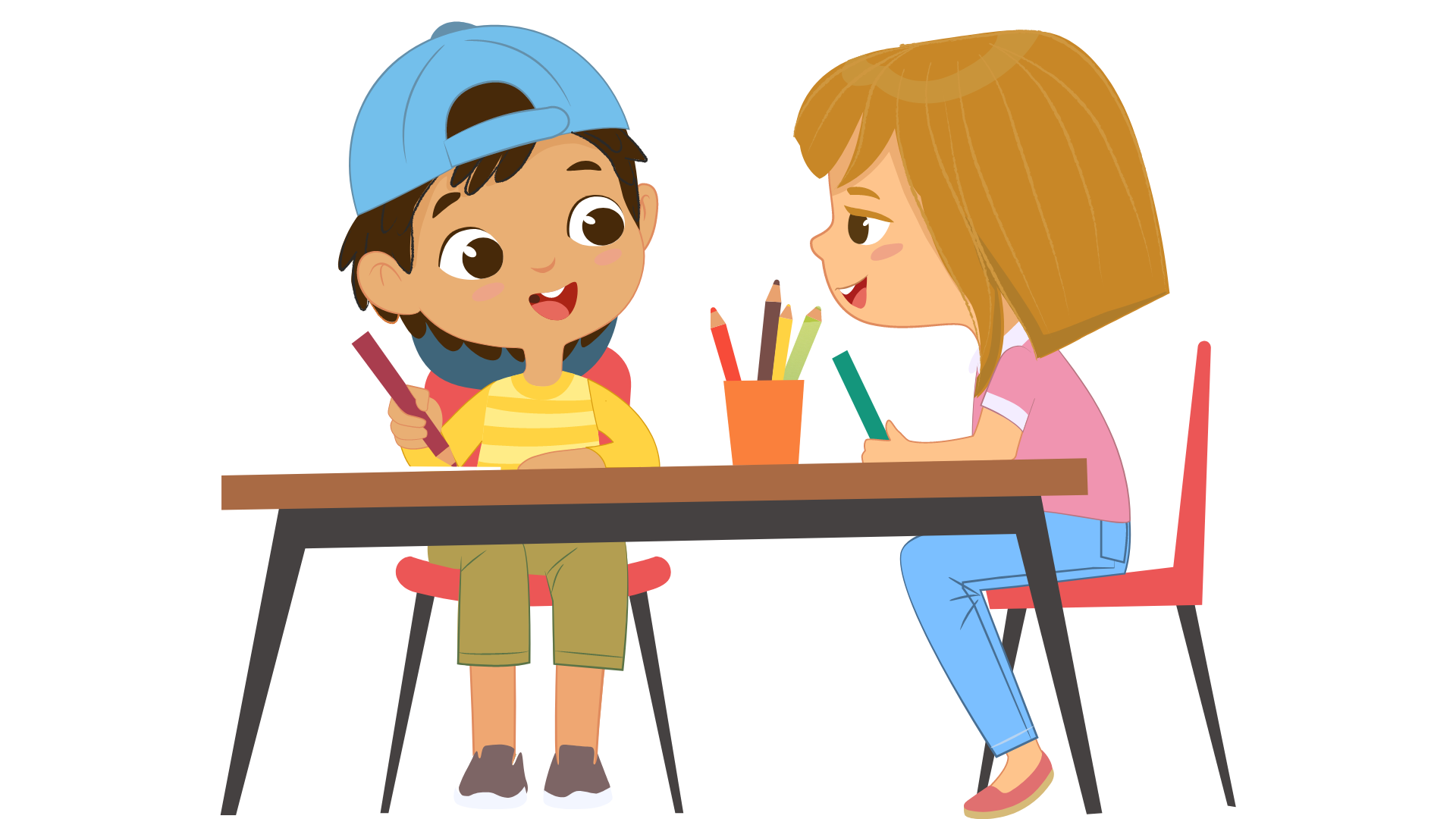 HỌC THUỘC BẢNG CHIA 8
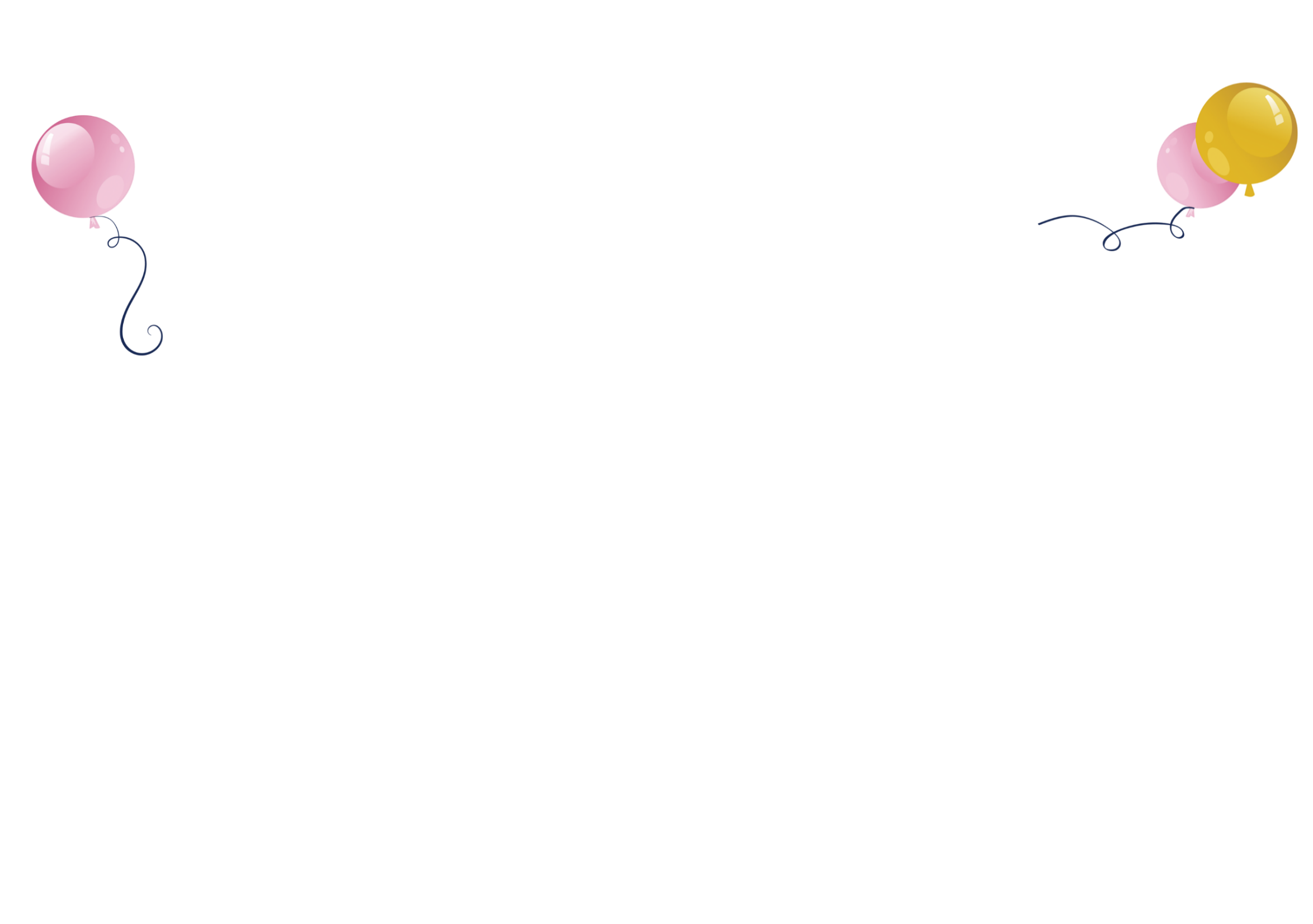 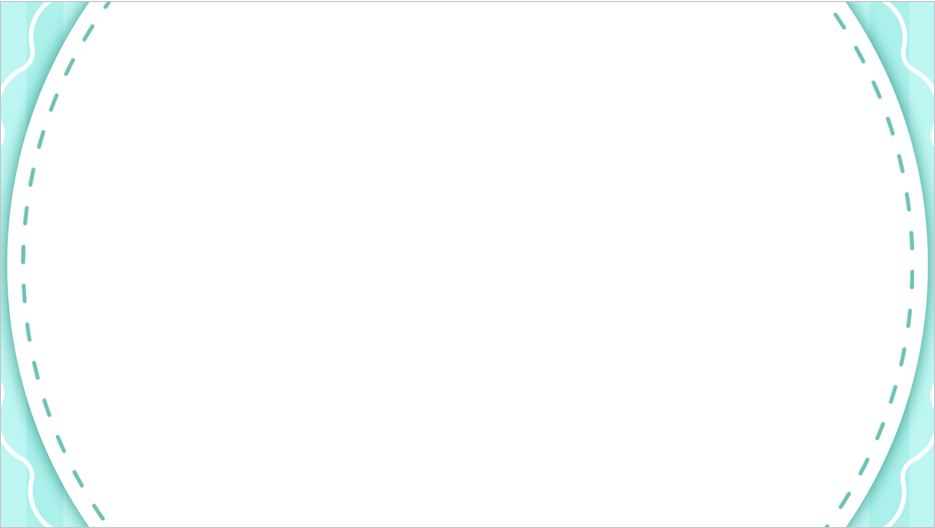 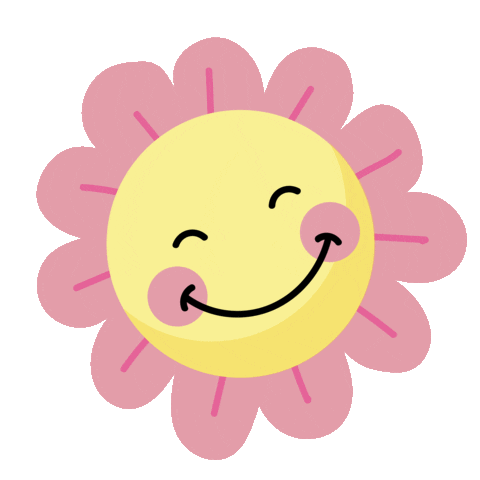 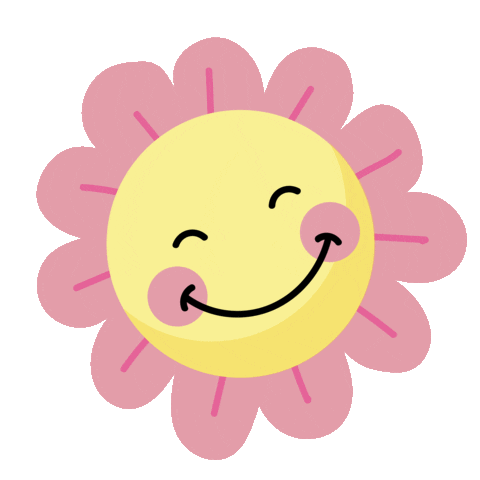 8 : 8 = 1
16 : 8 = 2
24 : 8 = 3
32 : 8 = 4
40 : 8 = 5
48 : 8 = 6
56 : 8 = 7
64 : 8 = 8
72 : 8 = 9
80 : 8 = 10
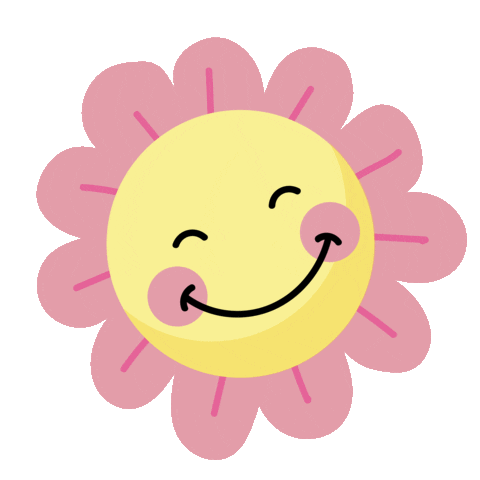 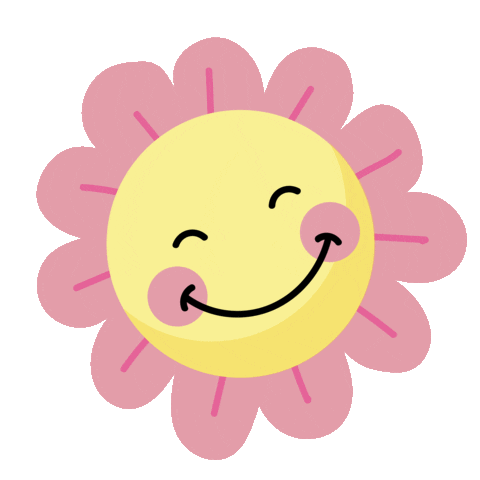 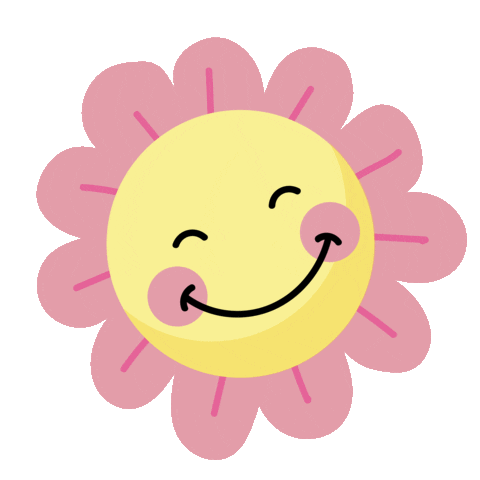 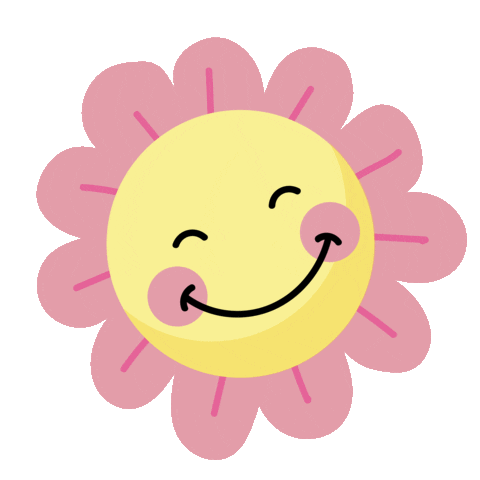 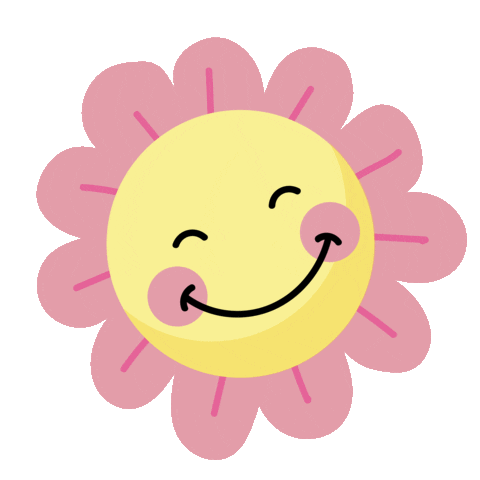 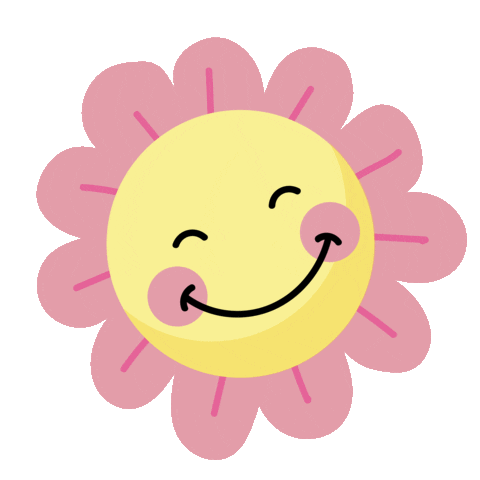 Bảng chia 8
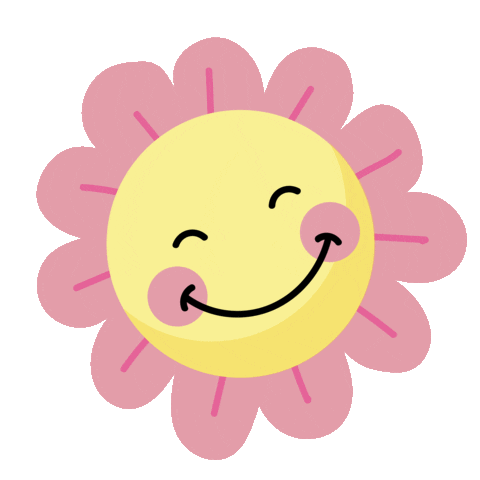 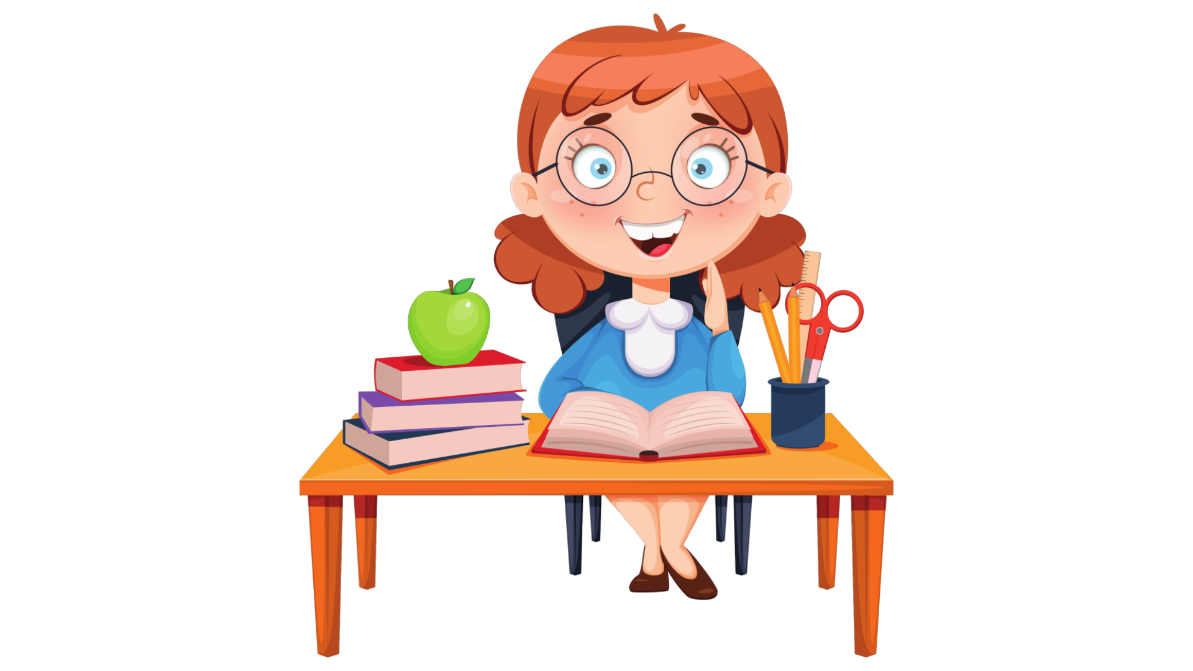 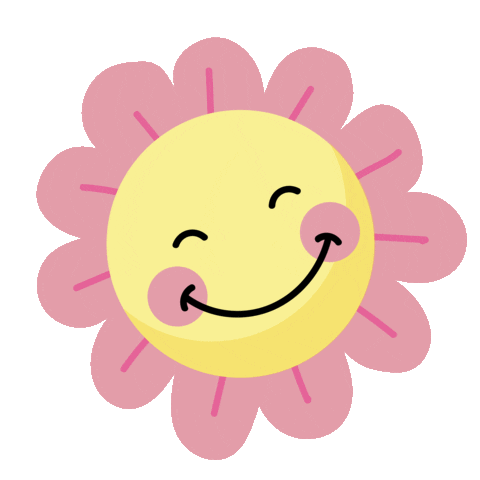 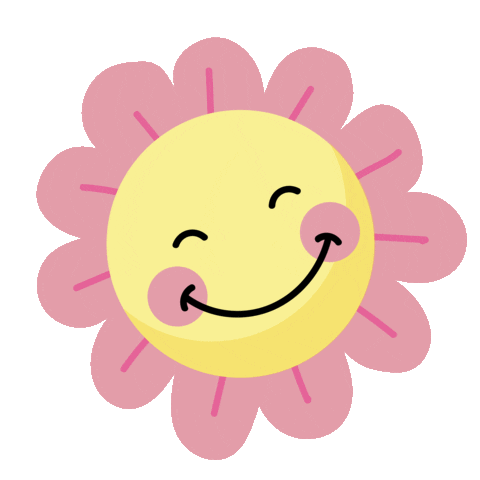 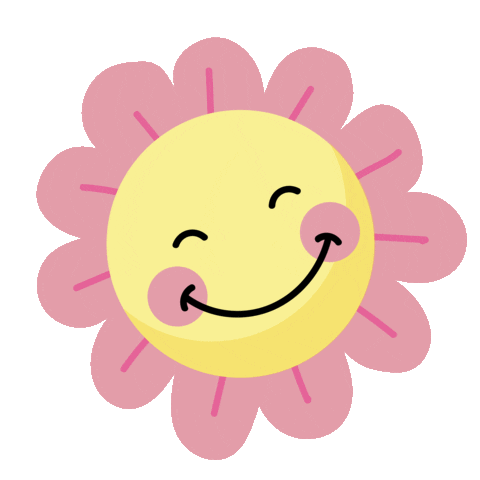 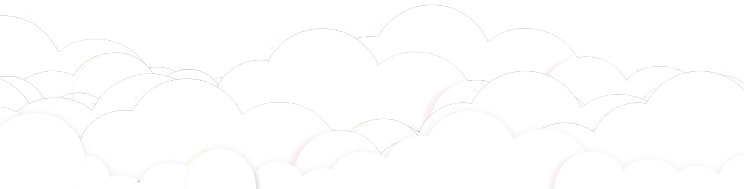 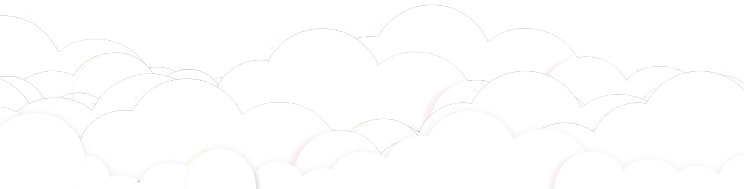 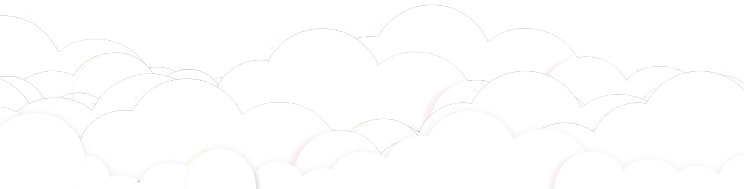 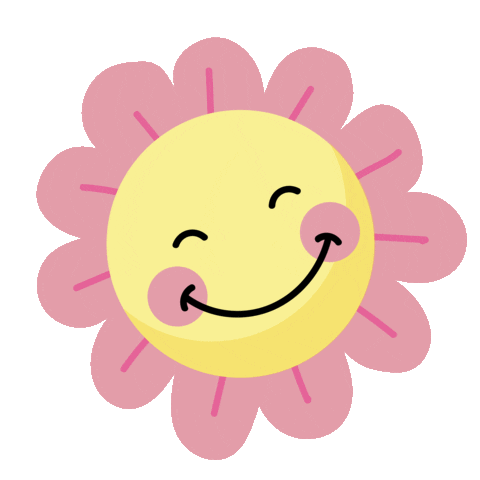 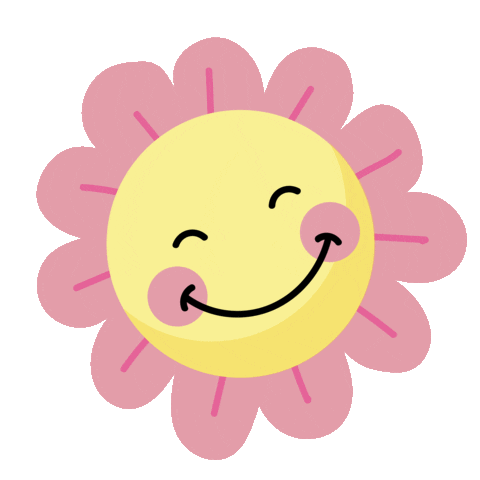 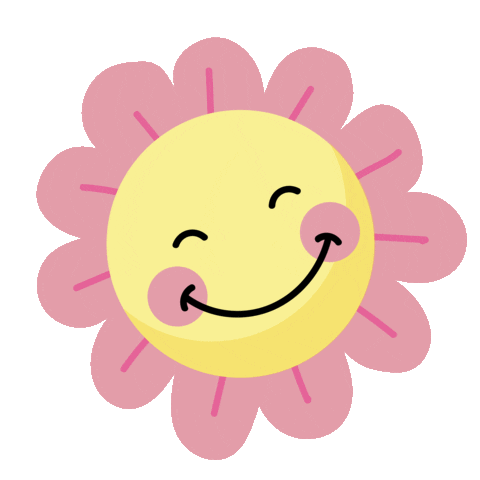 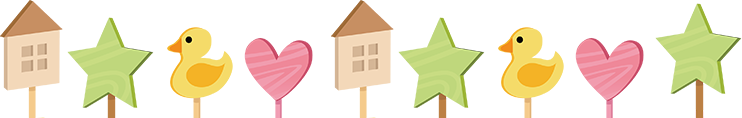 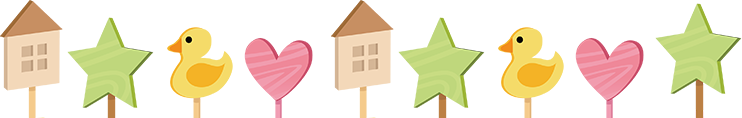 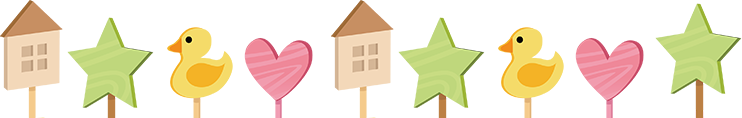 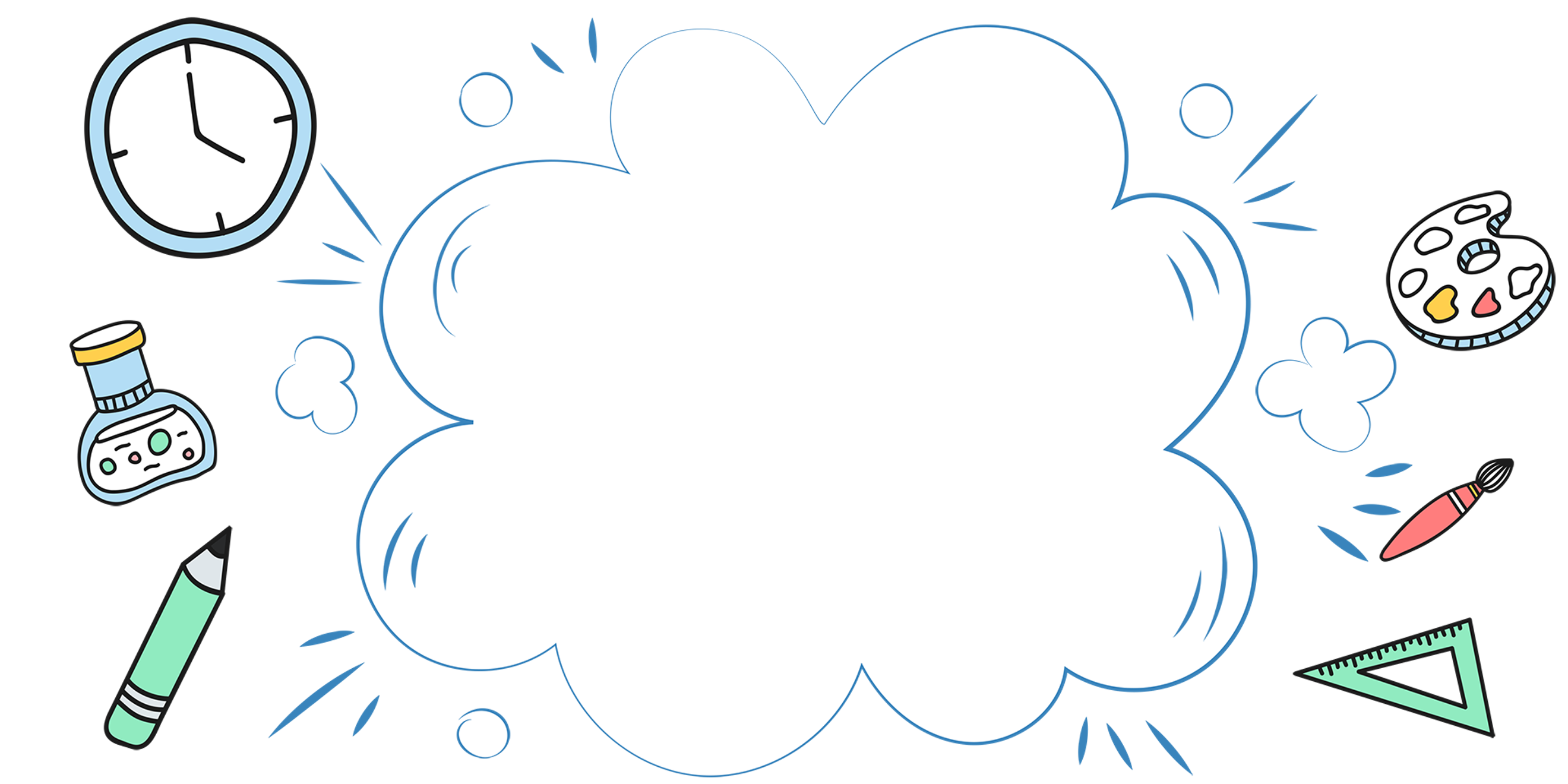 Luyện tập 
Thực hành
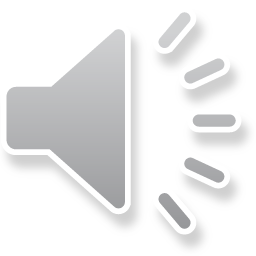 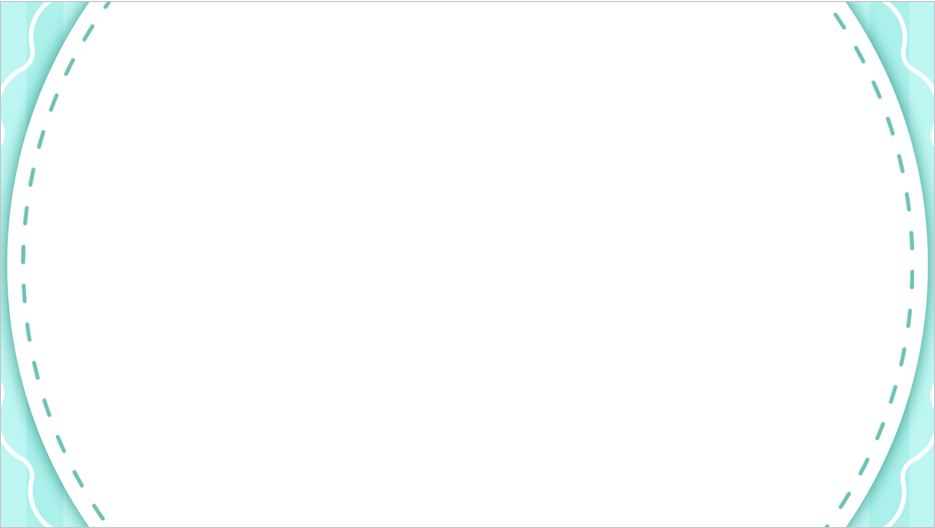 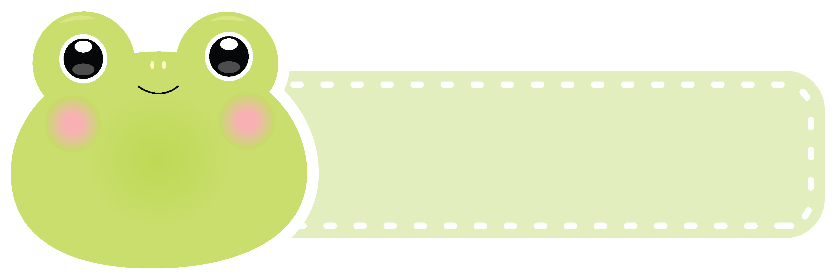 Tiếp sức
1
Tính nhẩm
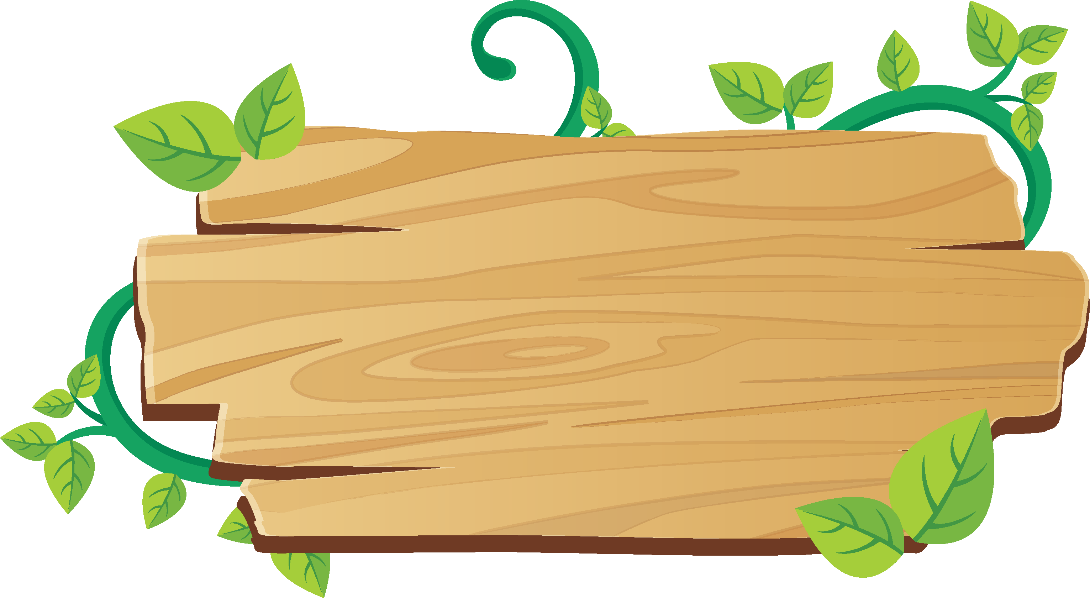 3
24 : 8 =
2
16 : 8 =
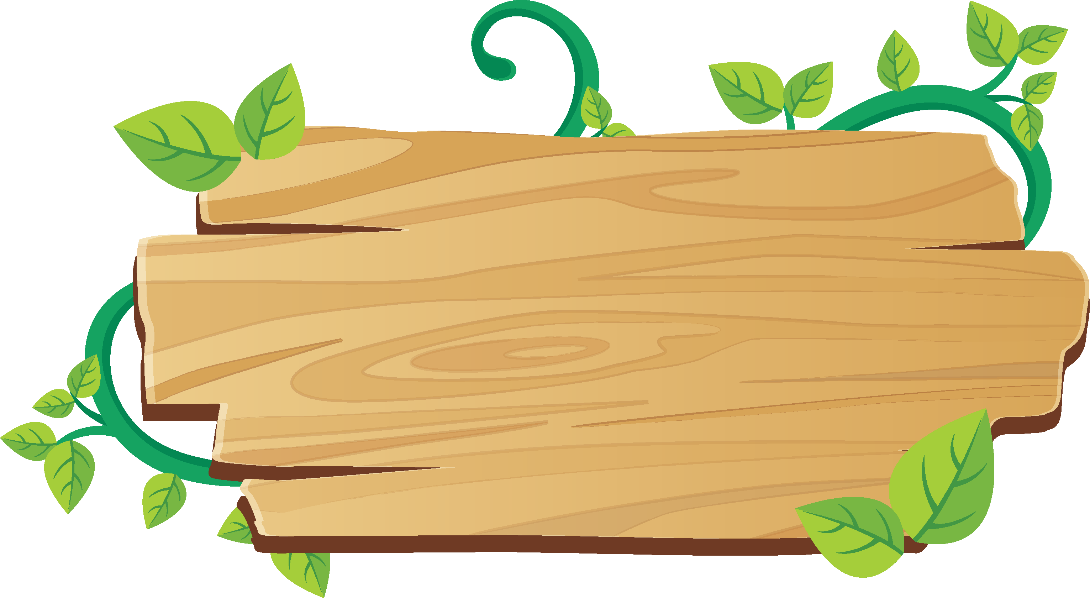 32 : 8 =
4
56 : 8 =
7
8 : 8 =
1
72 : 8 =
9
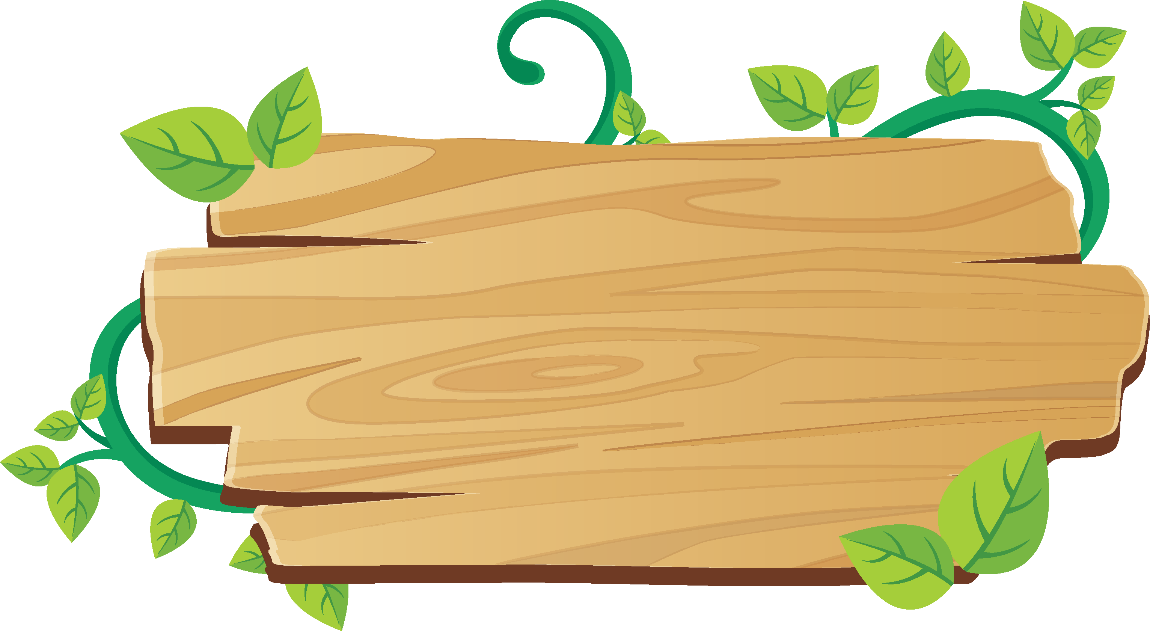 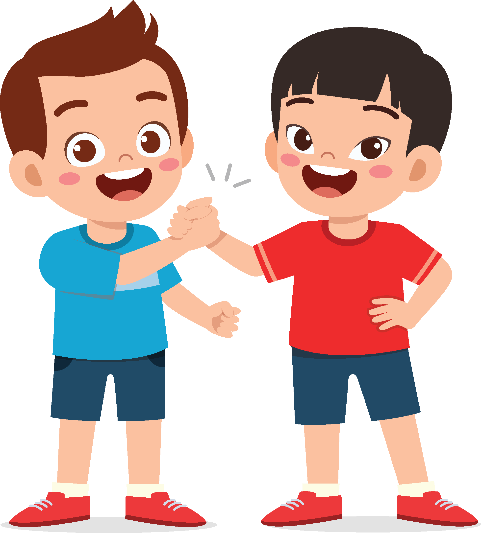 40 : 8 =
5
8
64 : 8 =
6
48 : 8 =
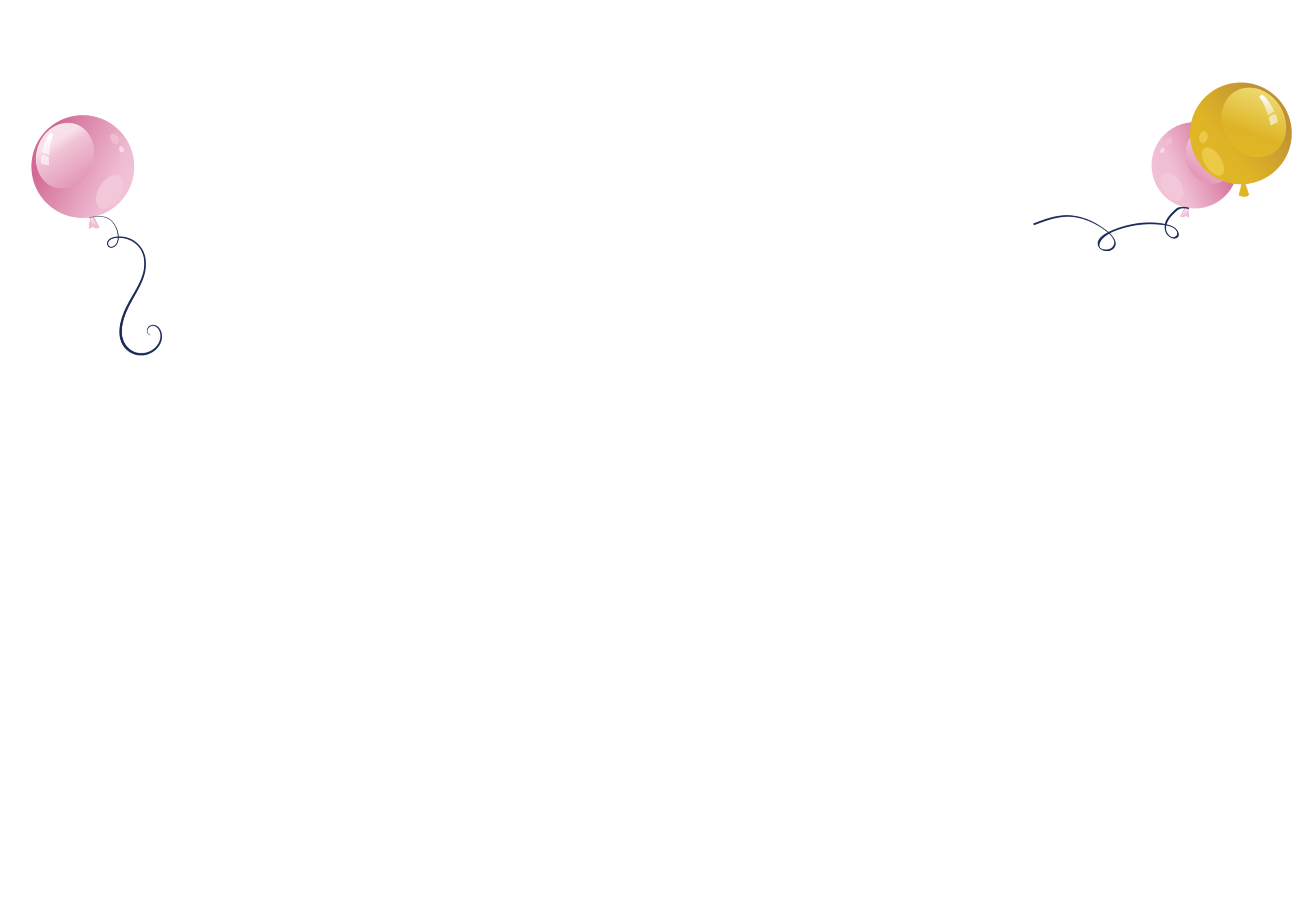 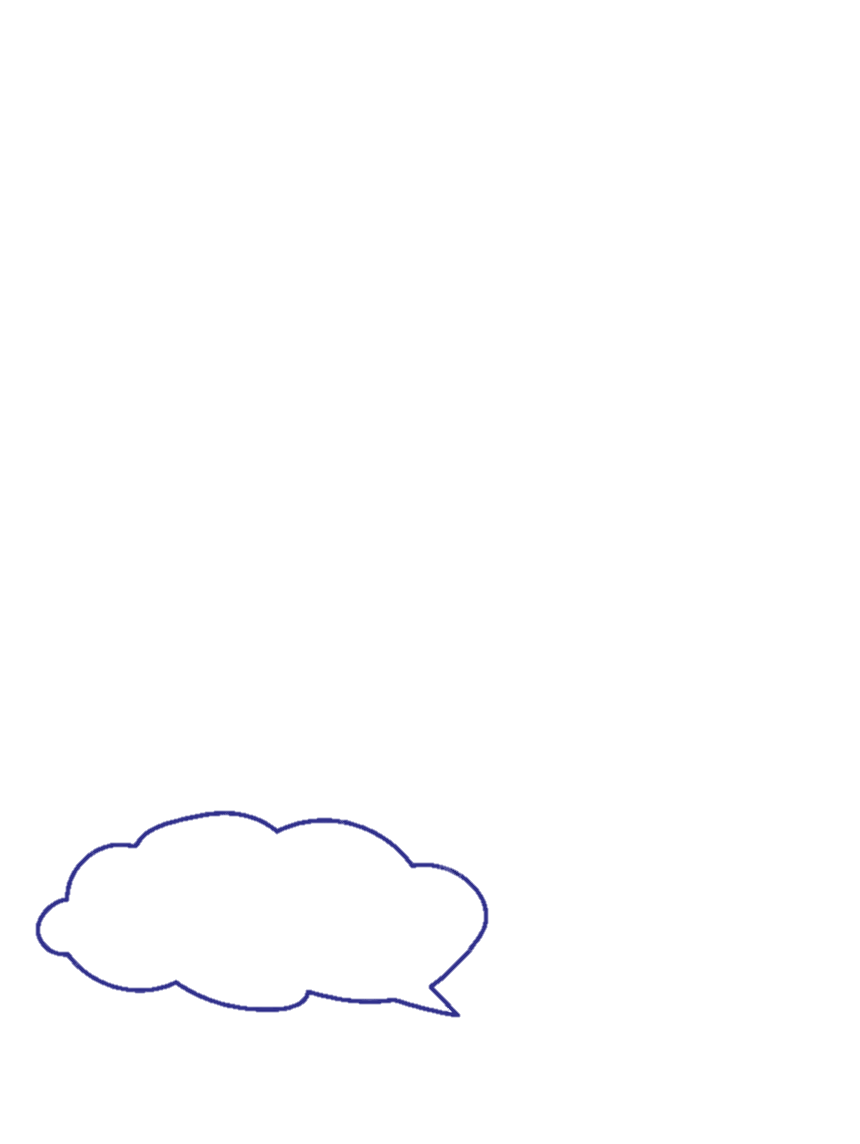 VẬN DỤNG
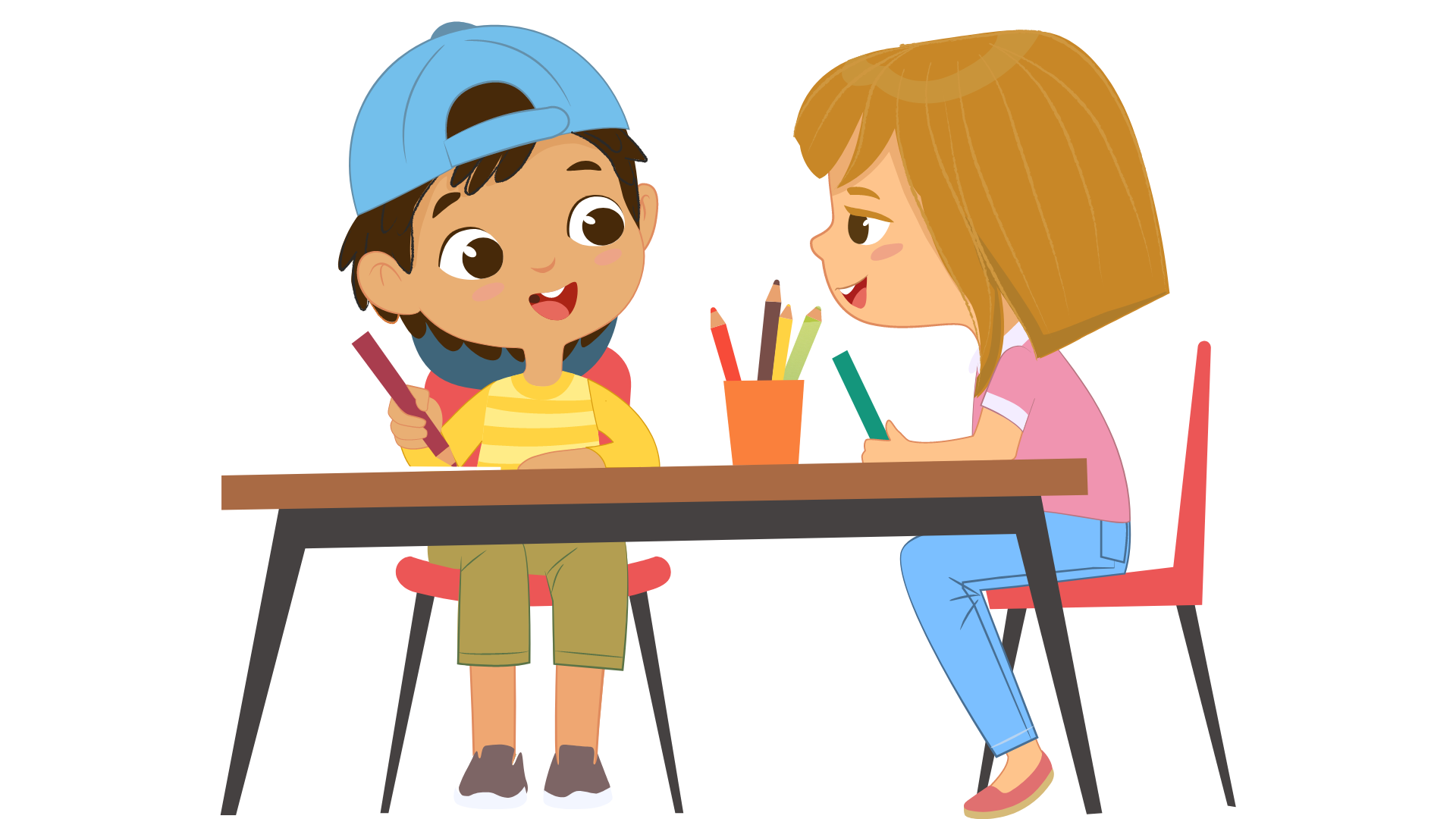 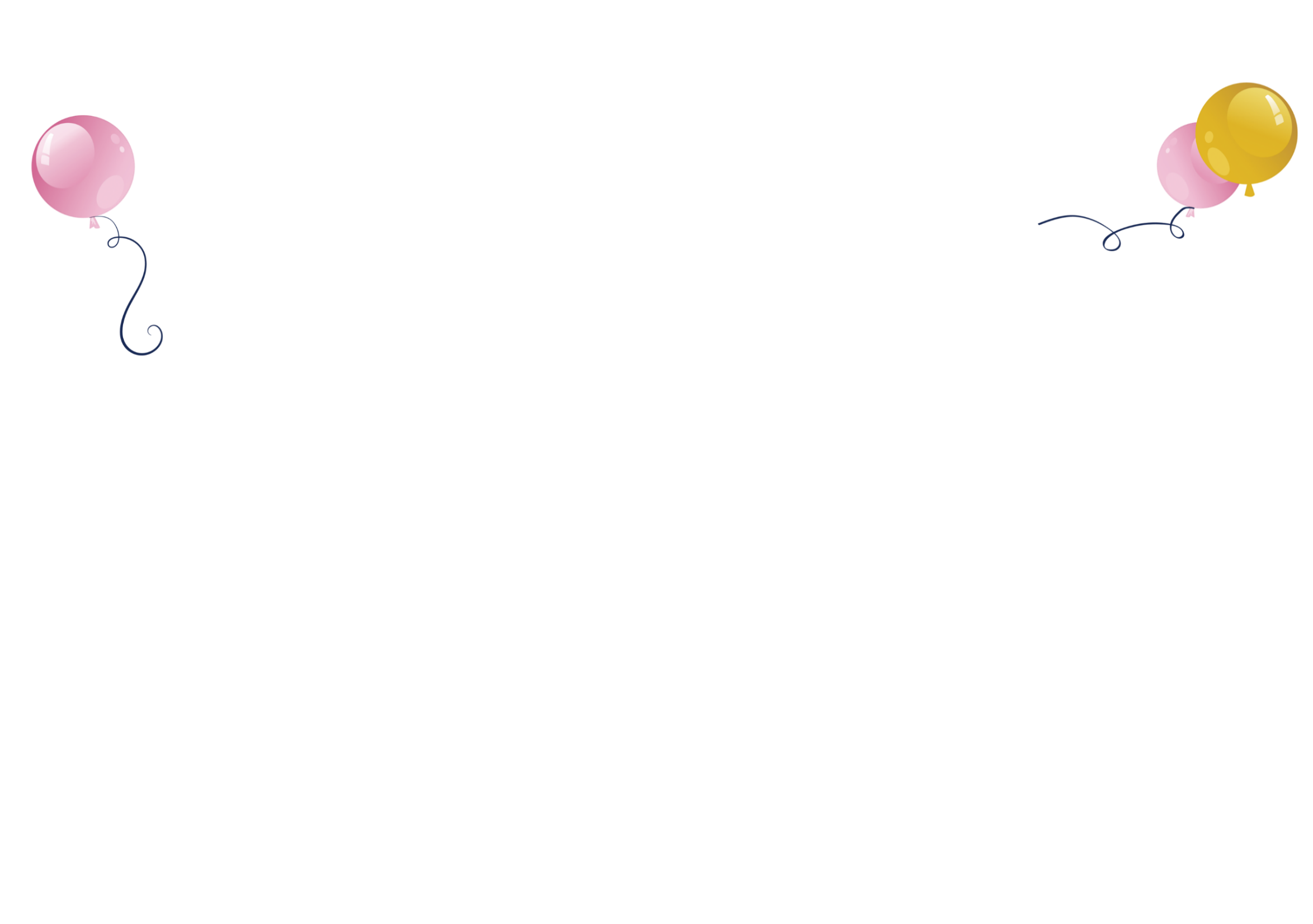 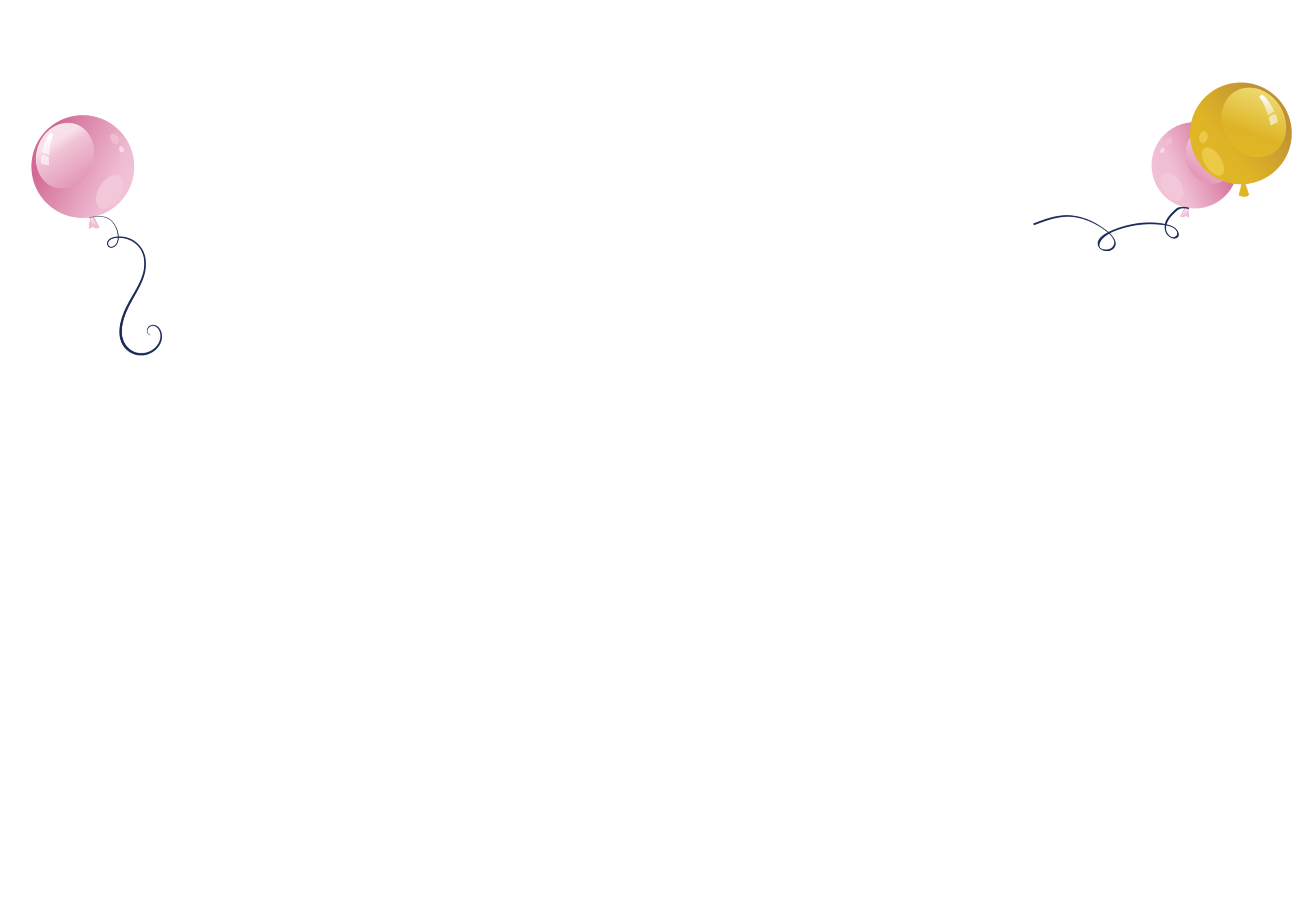 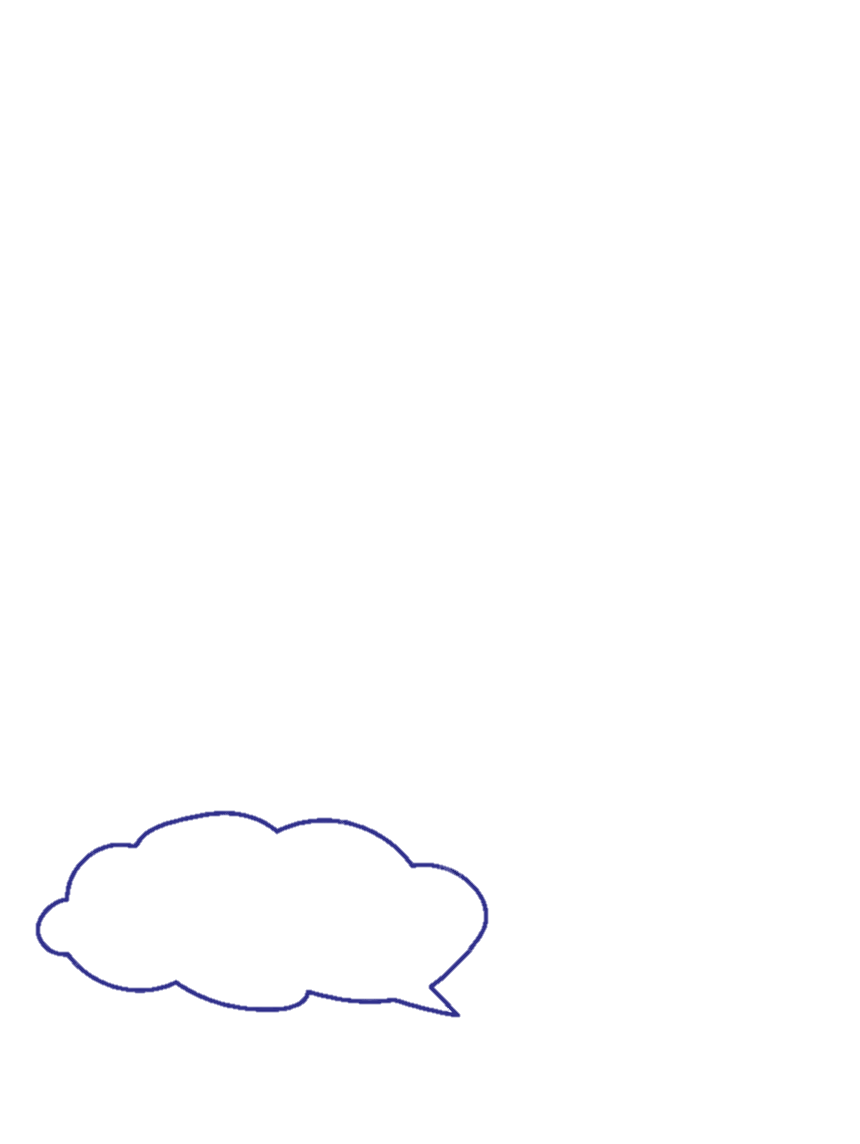 VẬN DỤNG
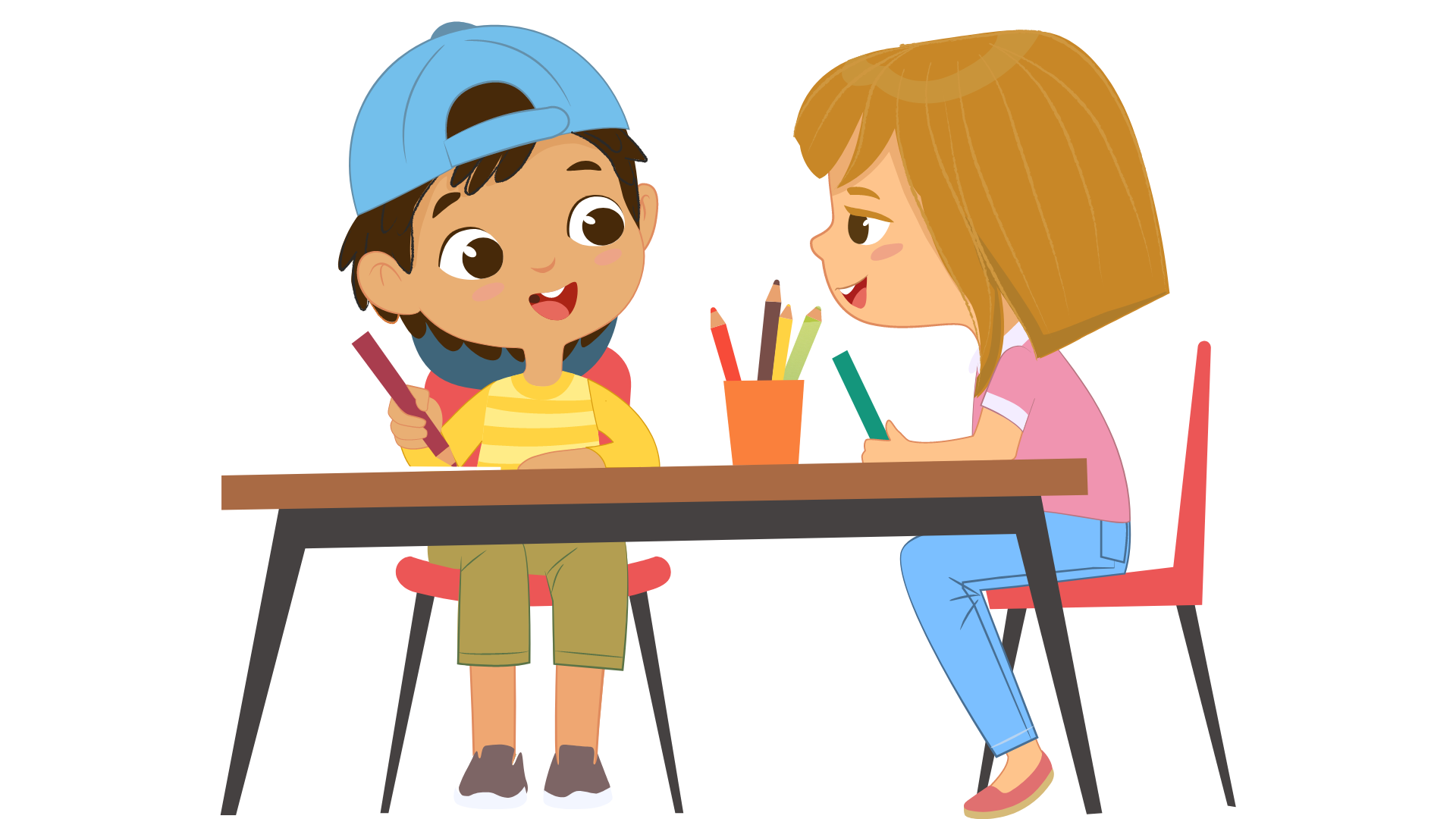 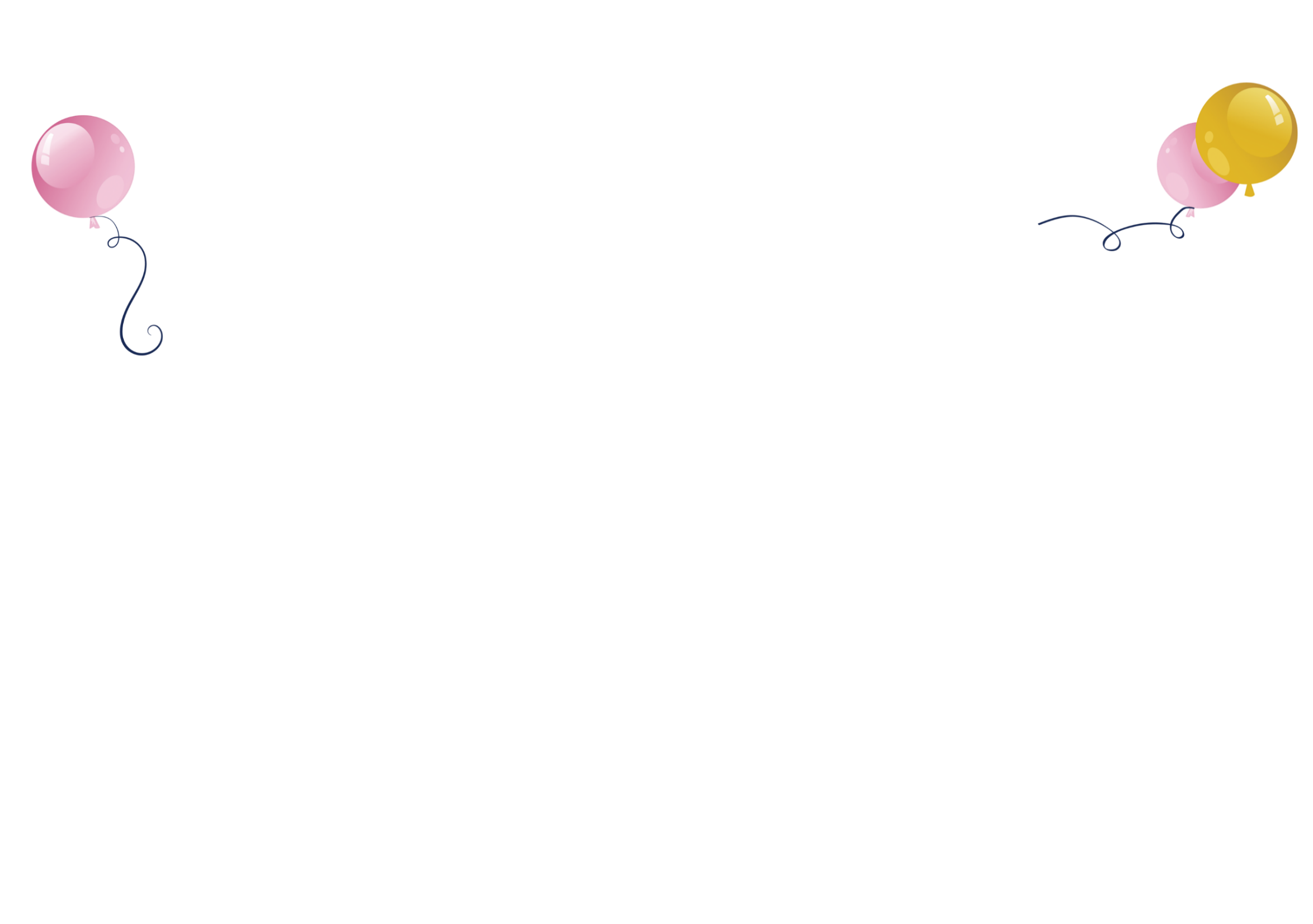 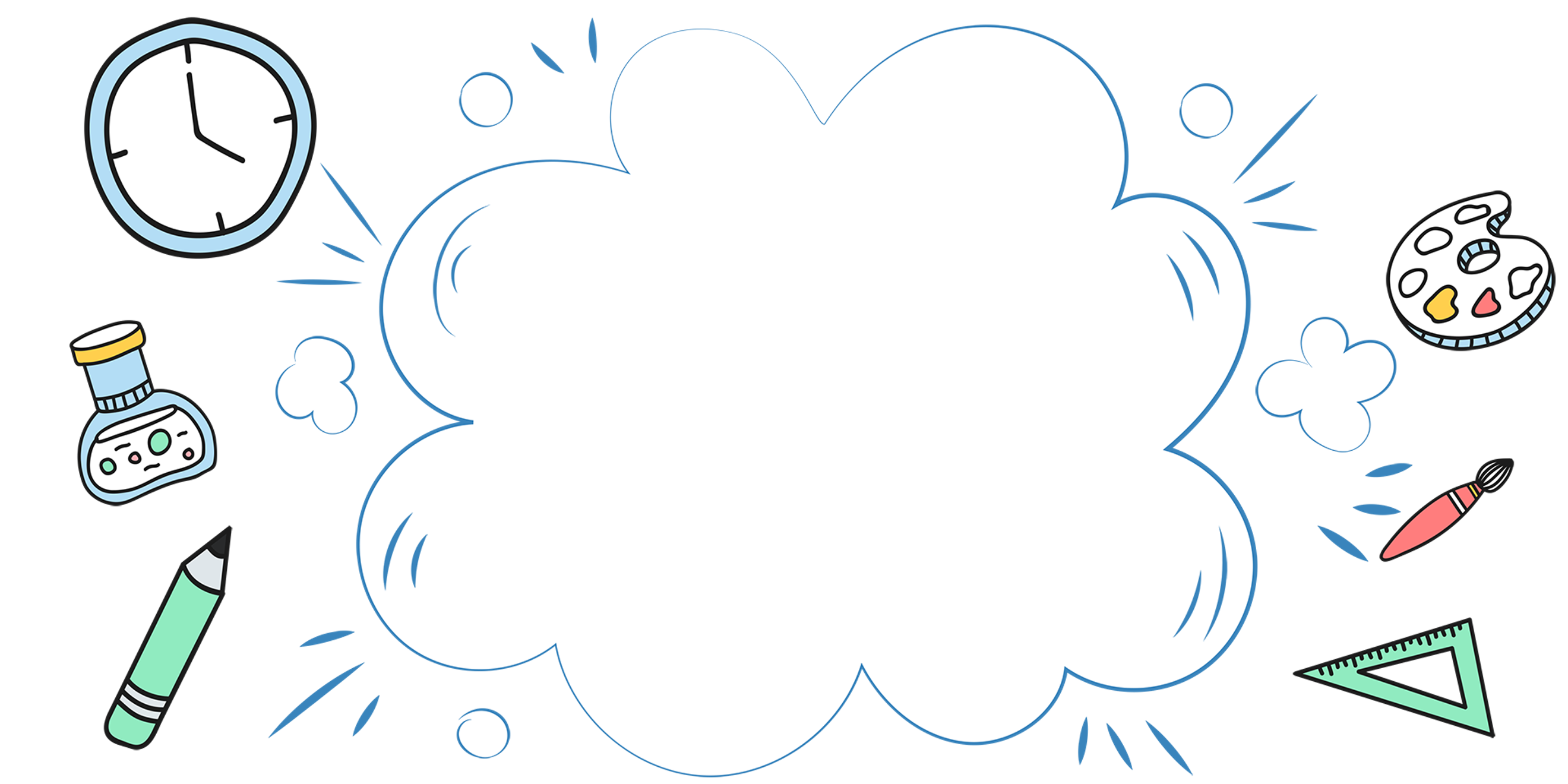 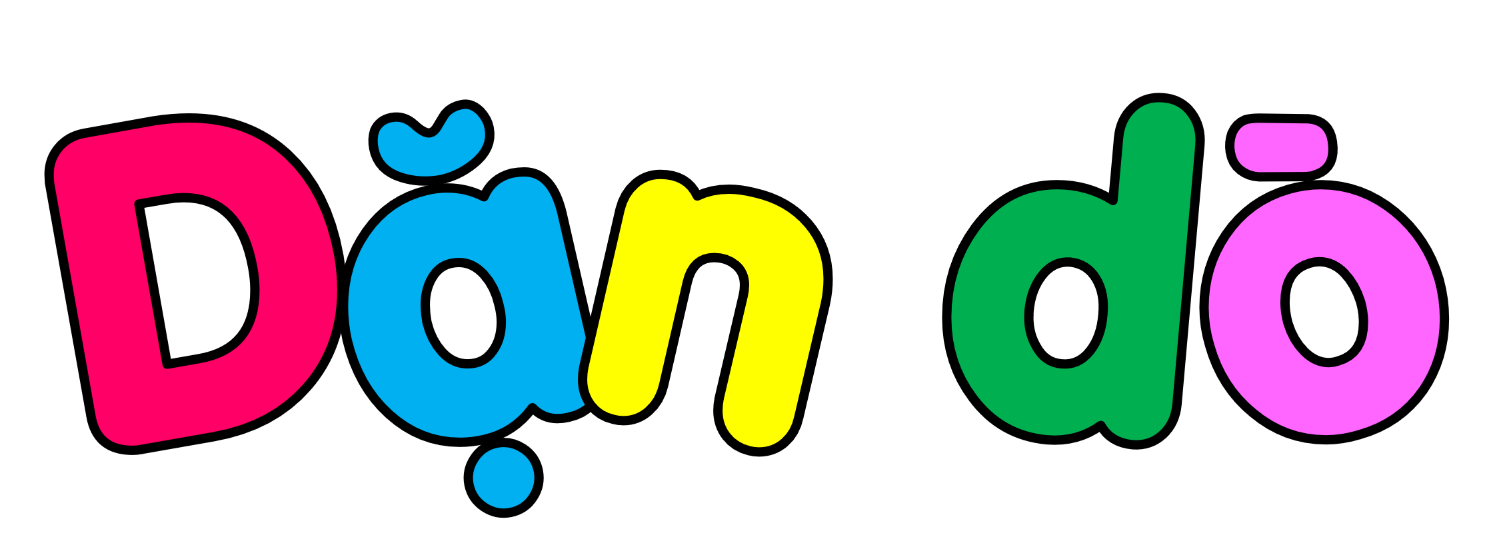 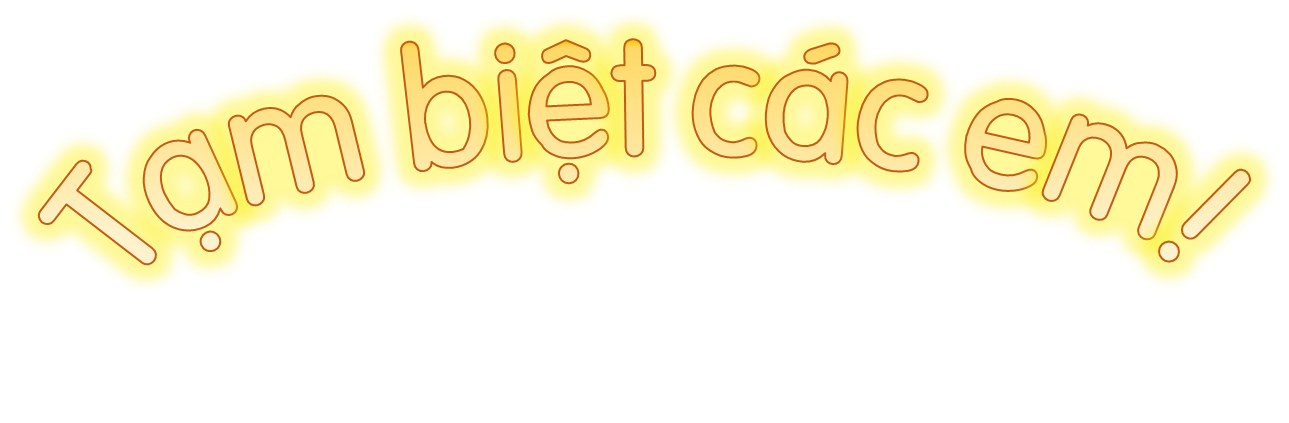 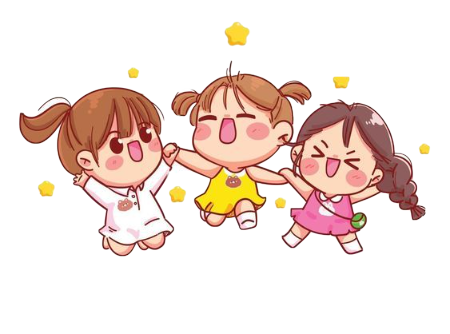 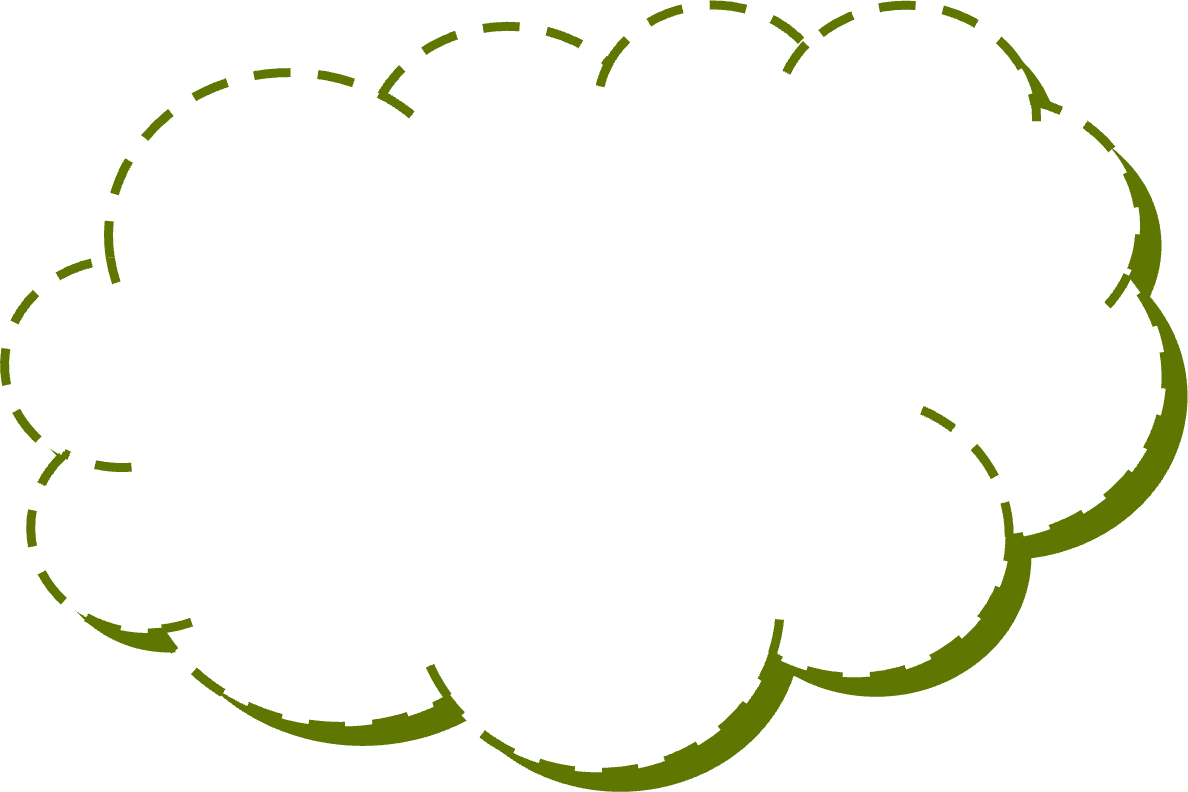 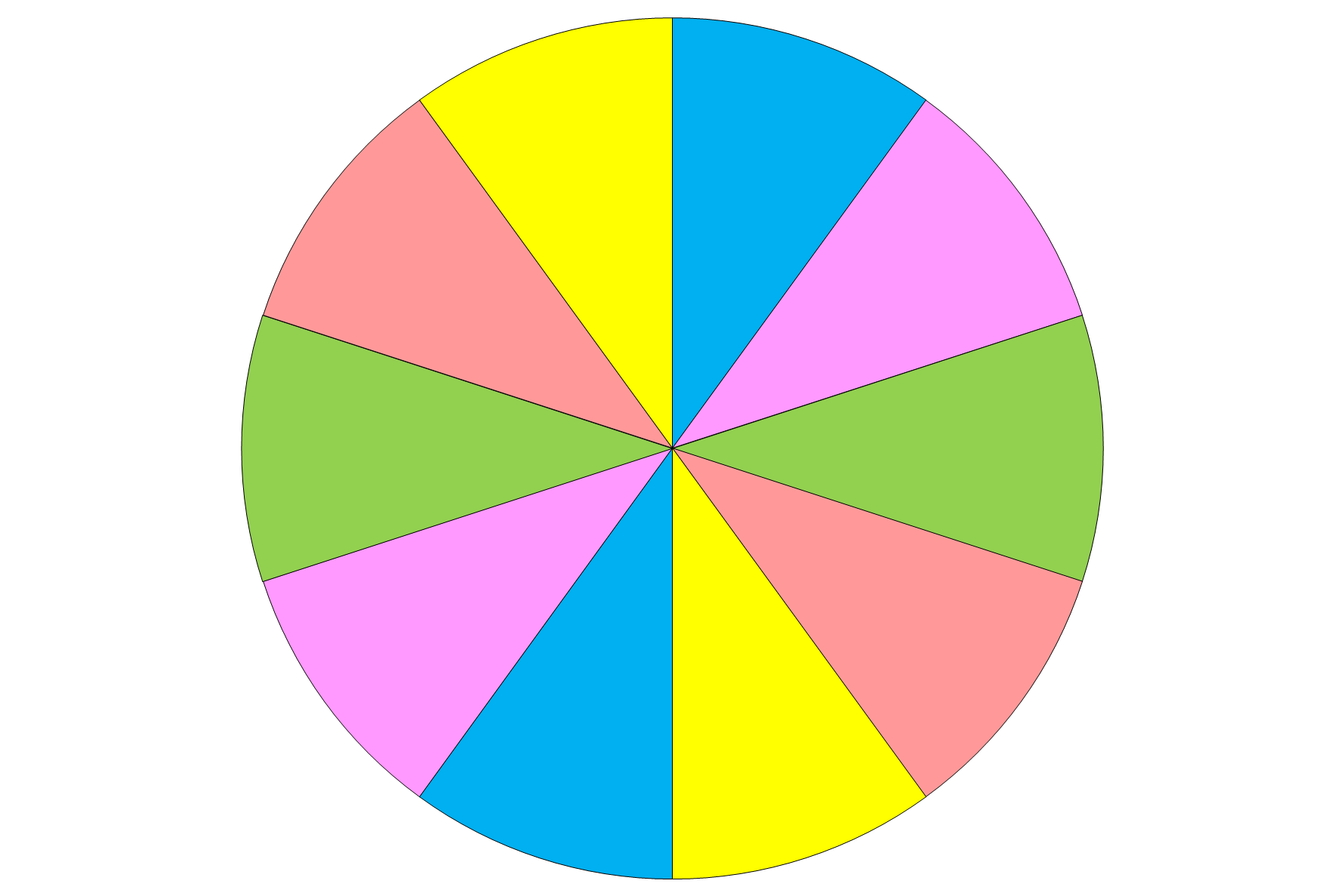 1
2
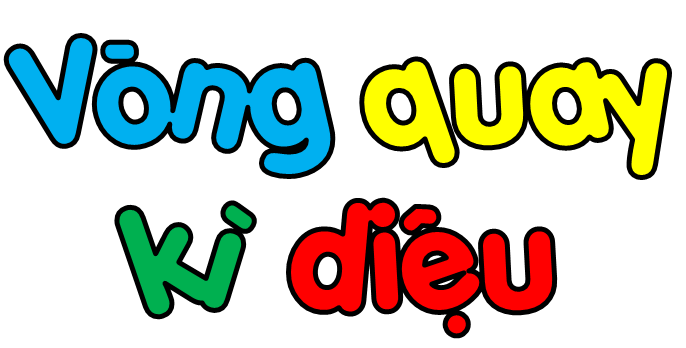 3
10
9
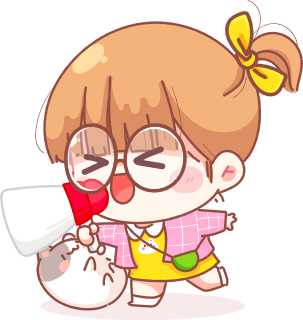 4
Nêu phép chia 8 có kết quả bằng
8
5
7
6
QUAY/dừng
BẢNG CHIA 8
  8 : 8 = 1		48 : 8 = 6
16 : 8 = 2		56 : 8 = 7
24 : 8 = 3		64 : 8 = 8
32 : 8 = 4		72 : 8 = 9
40 : 8 = 5		80 : 8 = 10
Đây là bảng chia 8
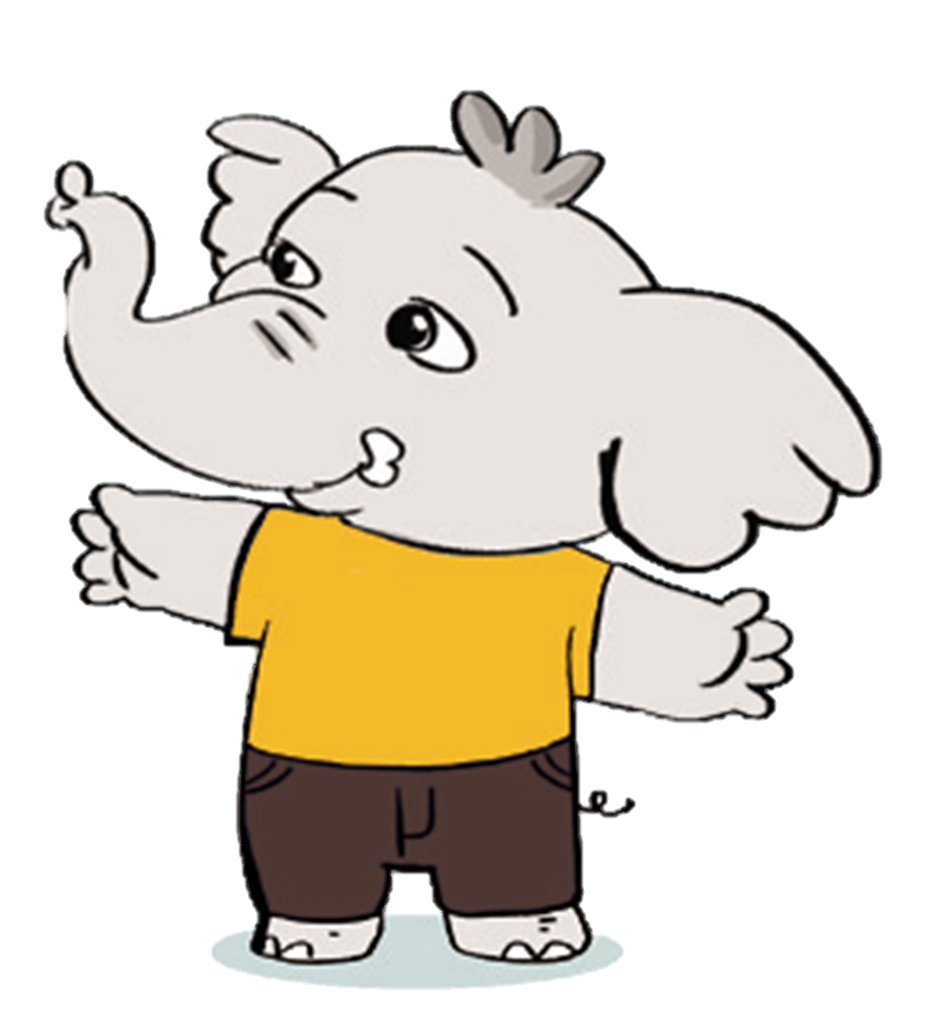 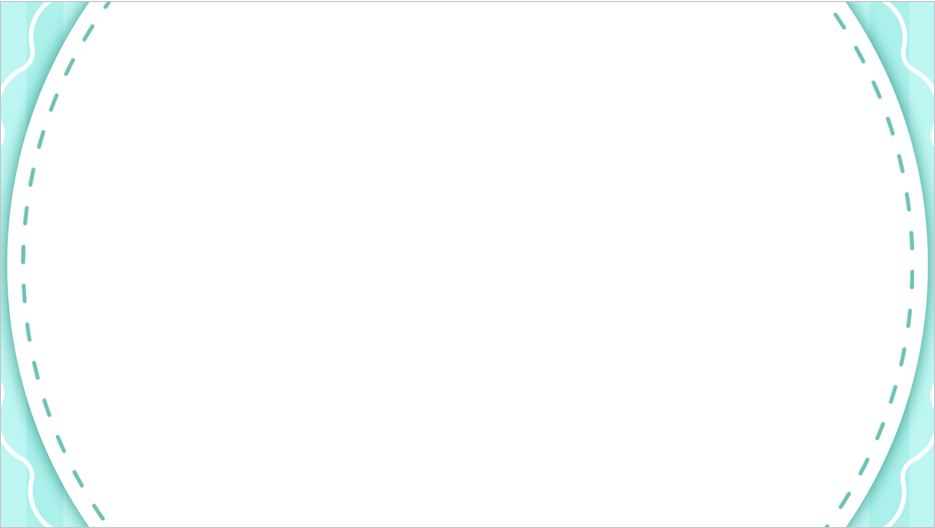 Bảng nhân 8
Bảng chia 8
: 
: 
: 
: 
: 
: 
: 
: 
: 
:
=  
=  
=  
=  
=  
=  
=  
=  
=  
=
8
16
24
32
40
48
56
6472
80
8
8
8
8
8
8
8
8
8
8
8 x  1 =   8
8 x  2 =  16
8 x  3 =  24
8 x  4 =  32
8 x  5 =  40
8 x  6 =  48
8 x  7 =  56
8 x  8 =  64
8 x  9 =  72
8 x 10 = 80
1
 2
 3
 4
 5
 6
 7
 8
 9
10
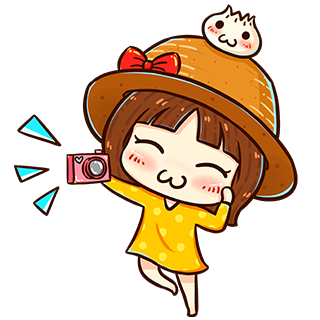